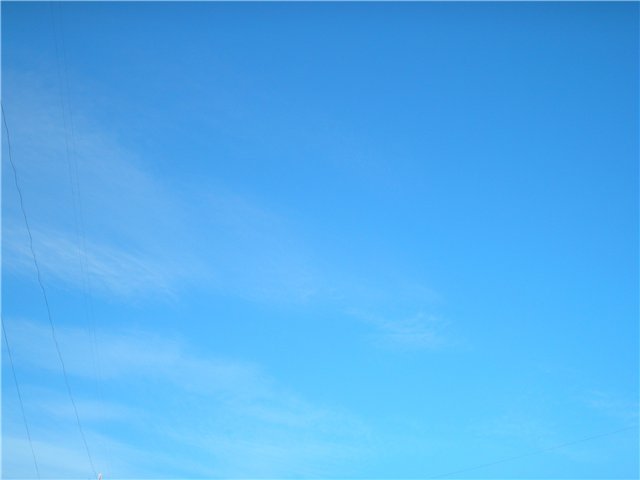 ПРЕЗЕНТАЦИЯАвгустовская конференция педагогических работников Азовского района
« Доступное и качественное образование детей- приоритетная задача муниципальной системы образования»
2015 год
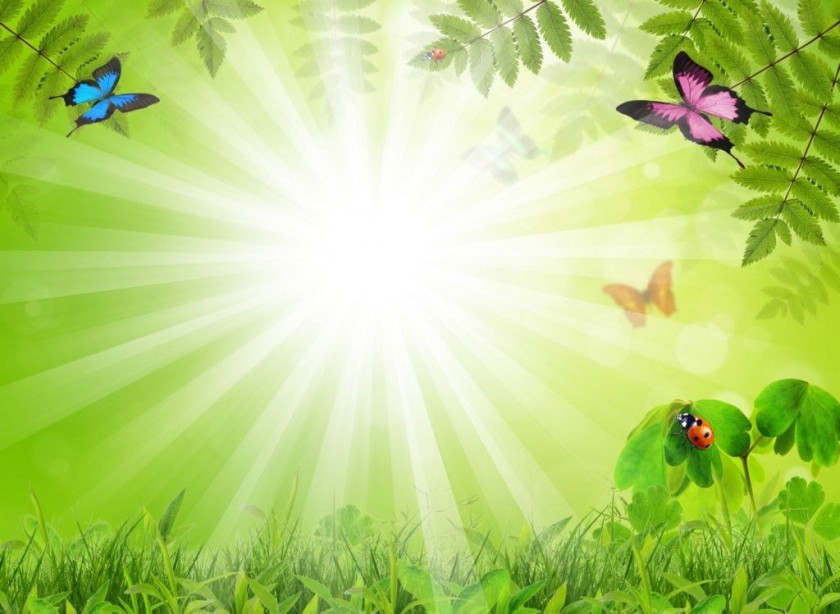 Калейдоскоп
успеха
2013-2015г.г.
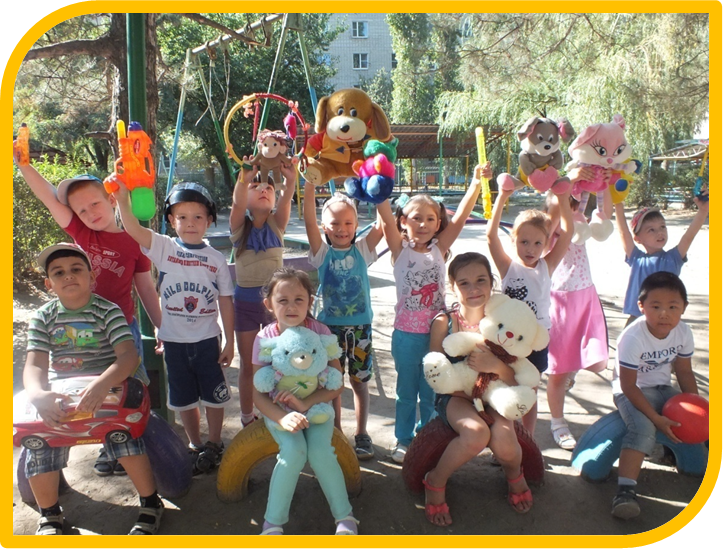 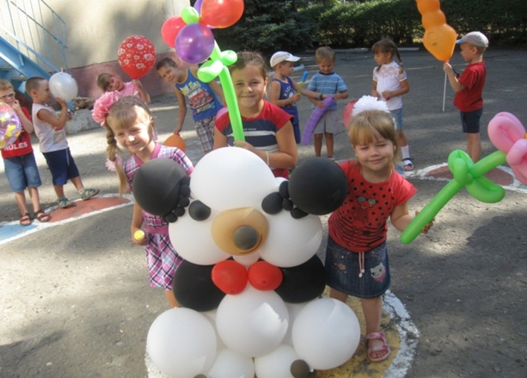 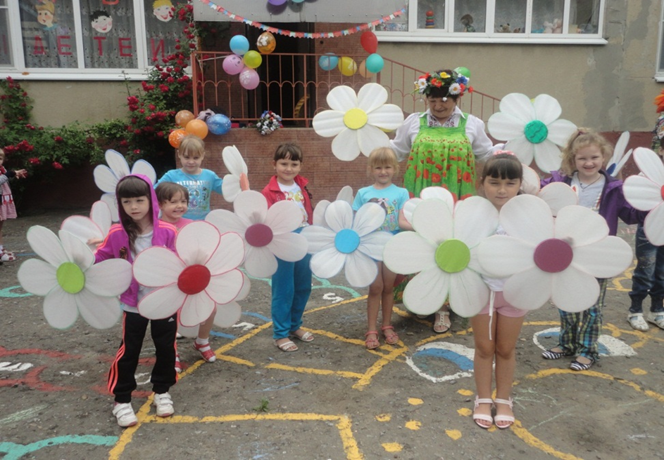 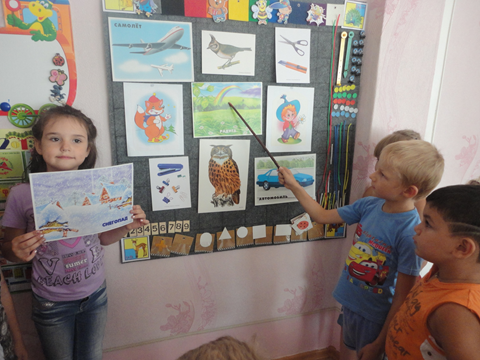 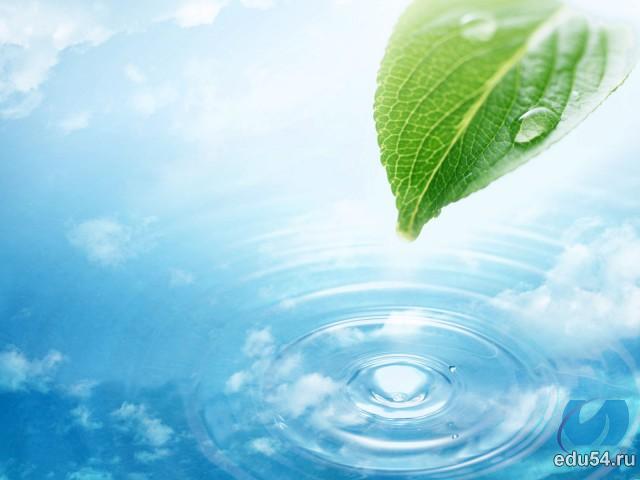 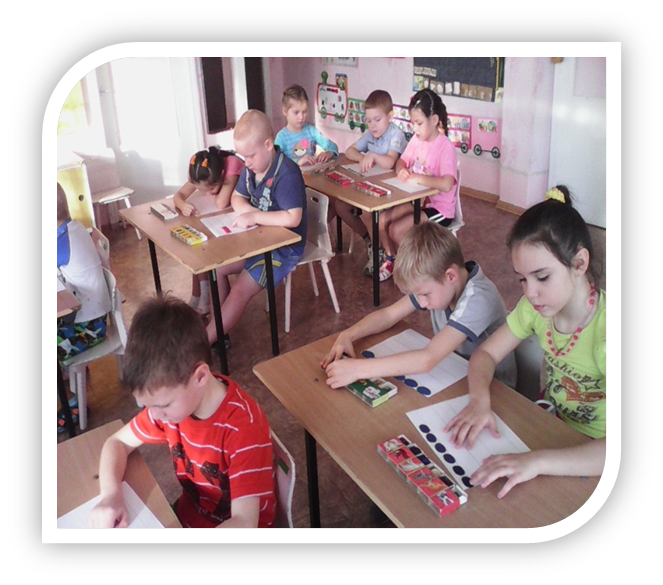 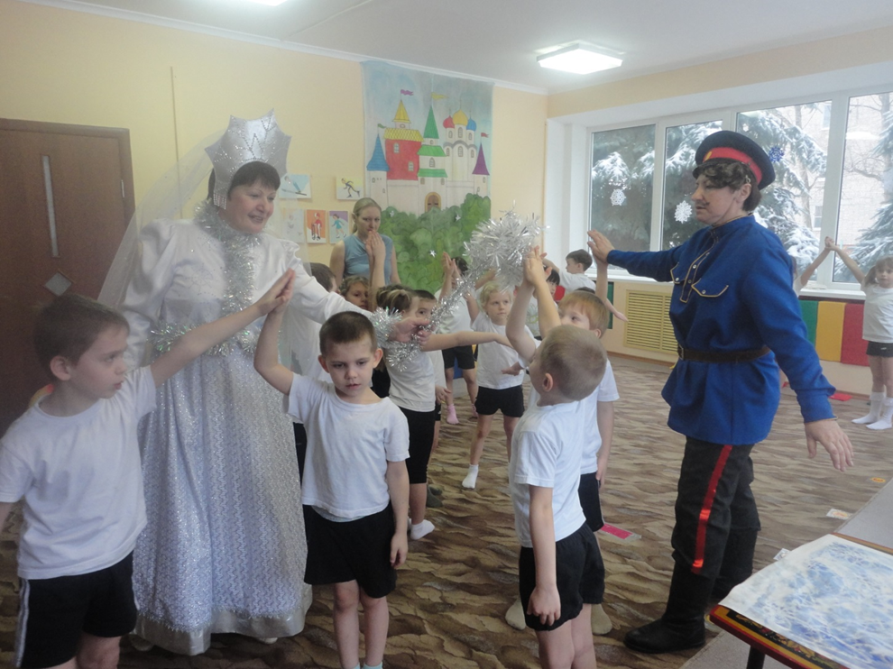 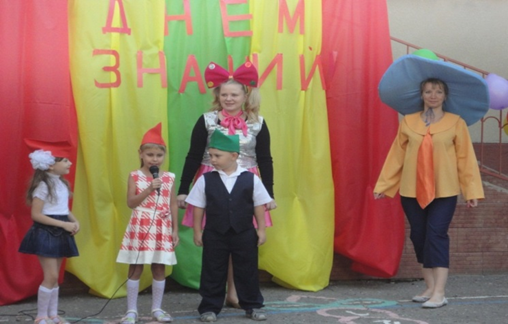 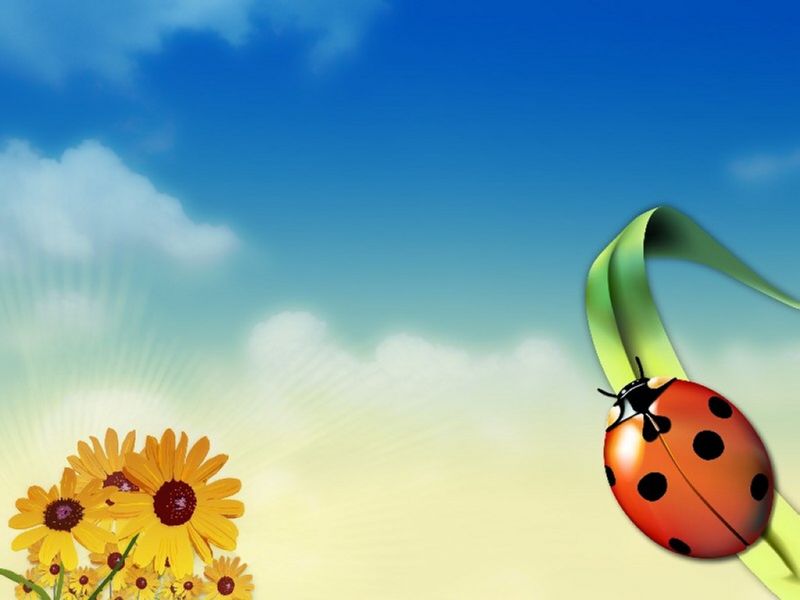 У нас создан единый творчески работающий коллектив. Нас объединяет радость творчества, взаимные симпатии, дружба, общие мечты, помощь друг другу в труде и духовном росте. Наш педагогический коллектив это “оркестр виртуозов исполнителей”, в котором воспитатели -“солисты”. А каждый исполнитель-МАСТЕР
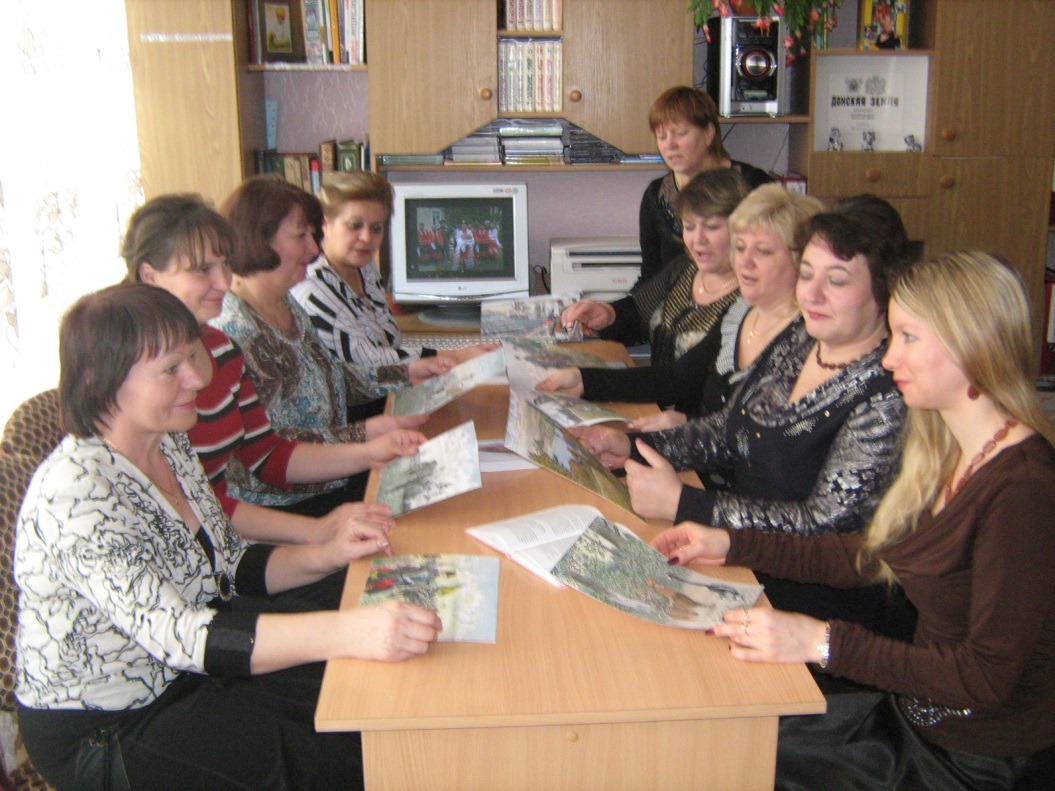 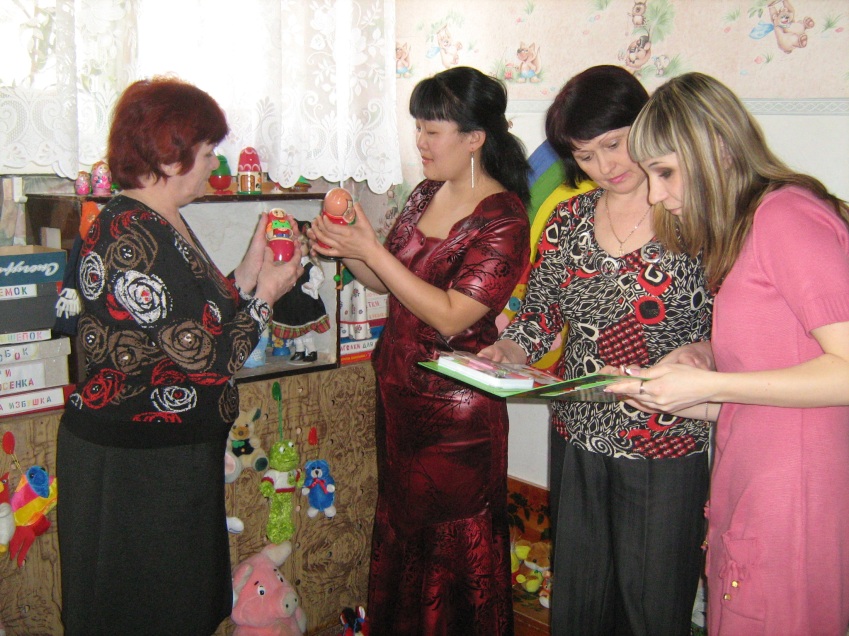 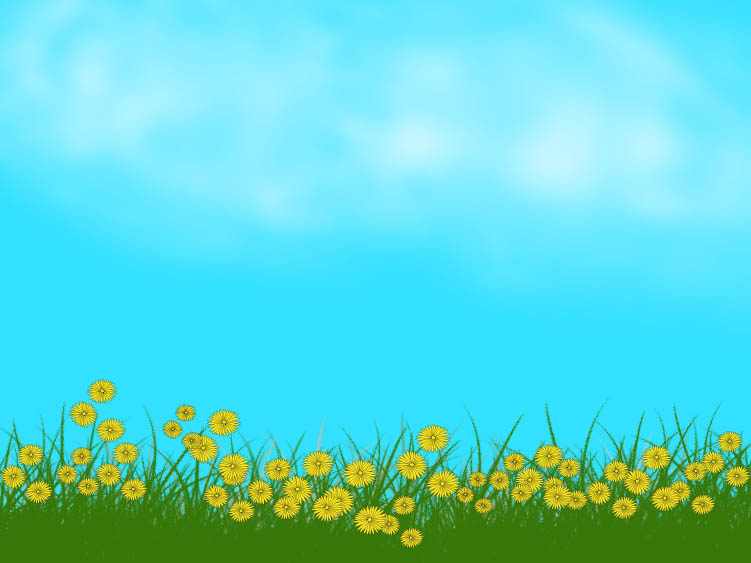 Желание быть на шаг впереди, всегда находиться в постоянном творческом поиске, осваивать новые педагогические и информационные технологии   одно из стратегических направлений  ДОУ   за последние три года.
 Информационно-техническое , электронные образовательные ресурсы  существенно изменили педагогический процесс ДОУ и внесли коррективы в содержание технологий обучения и способствуют гармоничному вхождению всех участников образовательного процесса в информационно-образовательное пространство: 
-стационарный программно-технический комплекс 
-мультимедийный проектор;
- электронные двухэкранные  панельные устройства (девайсы);                                                     
 -интерактивные комплексы , которые были приобретены  
в 2014 – 2015 г.г. за счет выделения субсидии из областного бюджета.
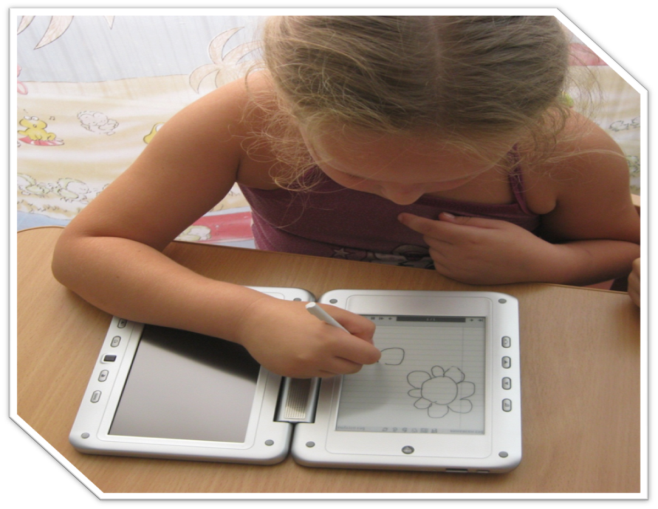 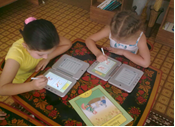 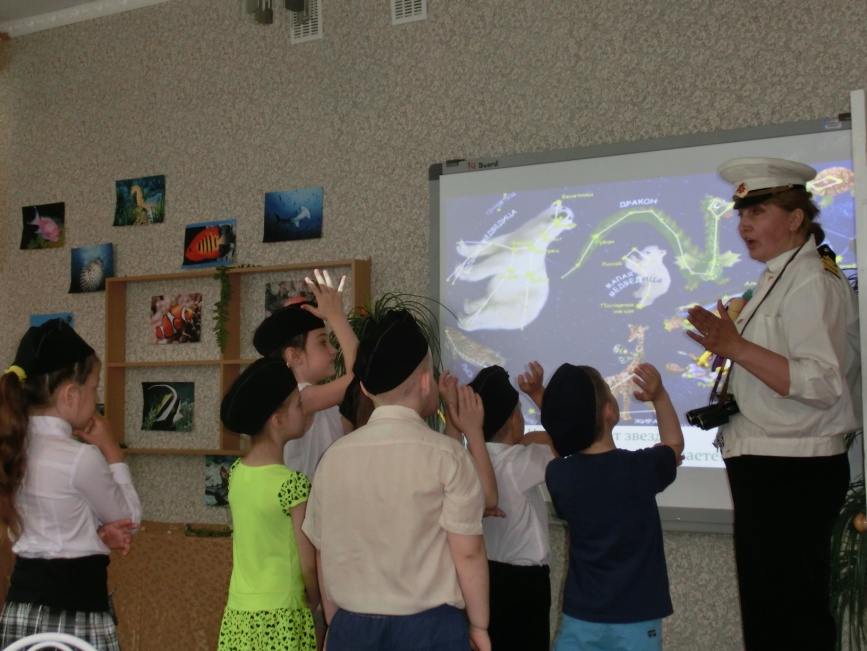 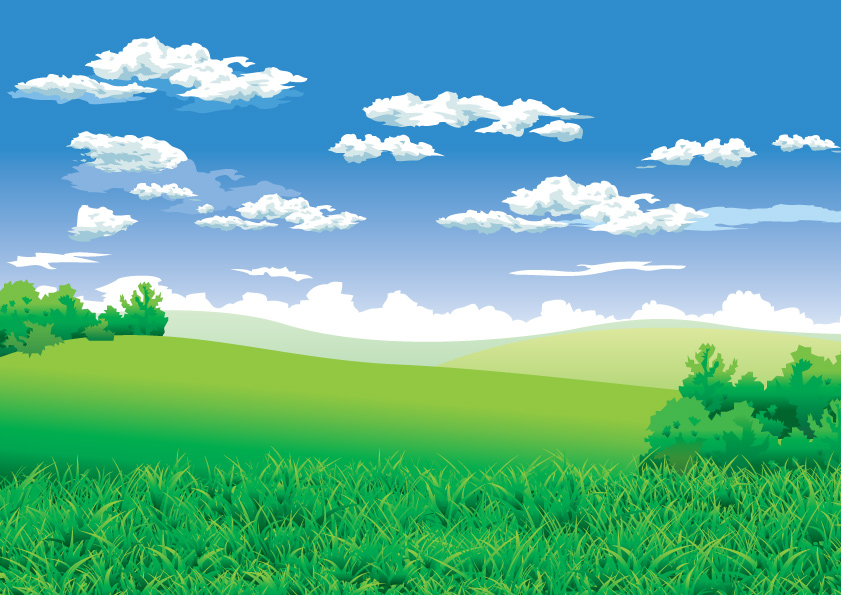 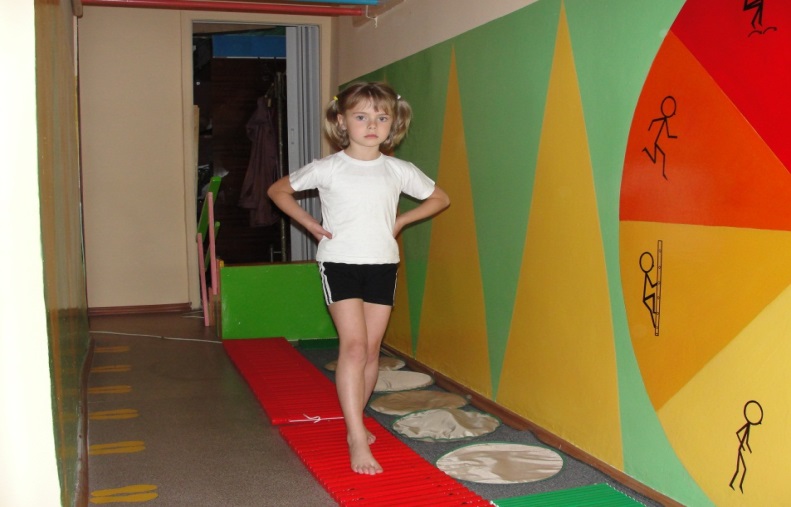 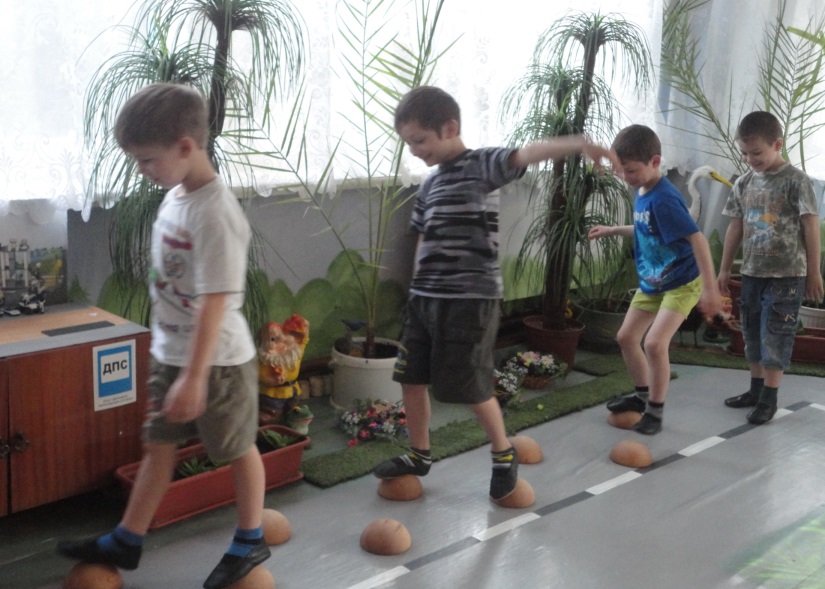 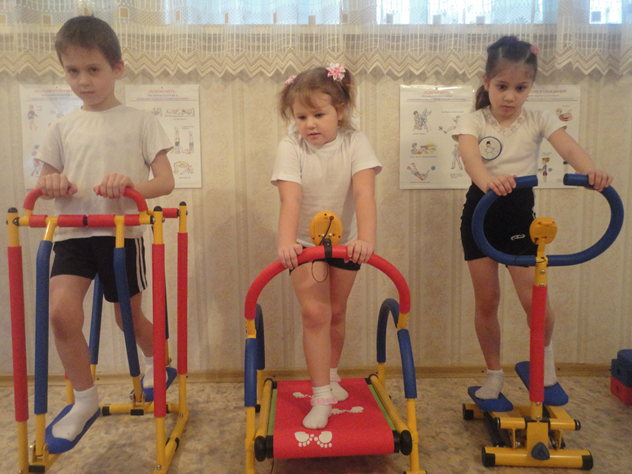 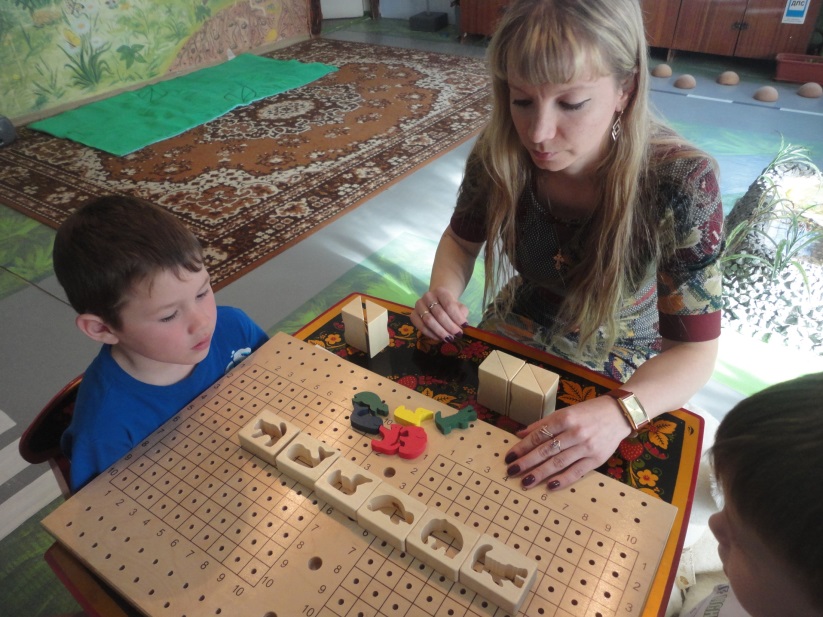 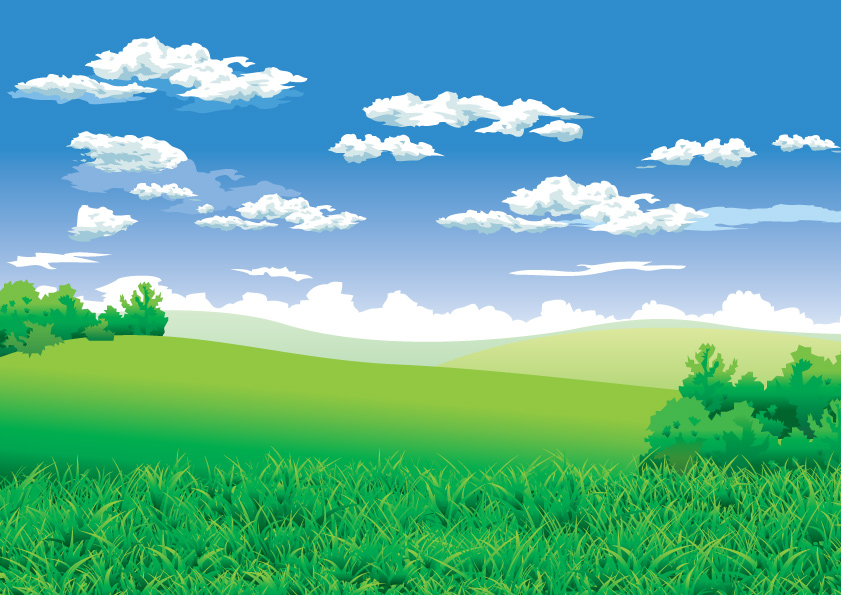 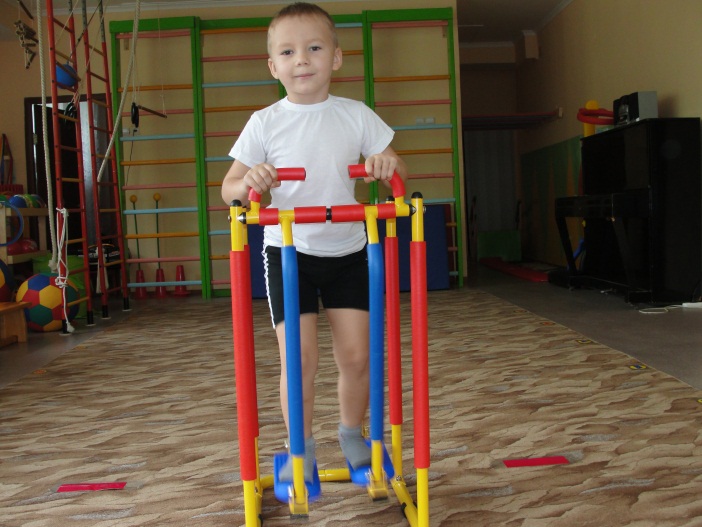 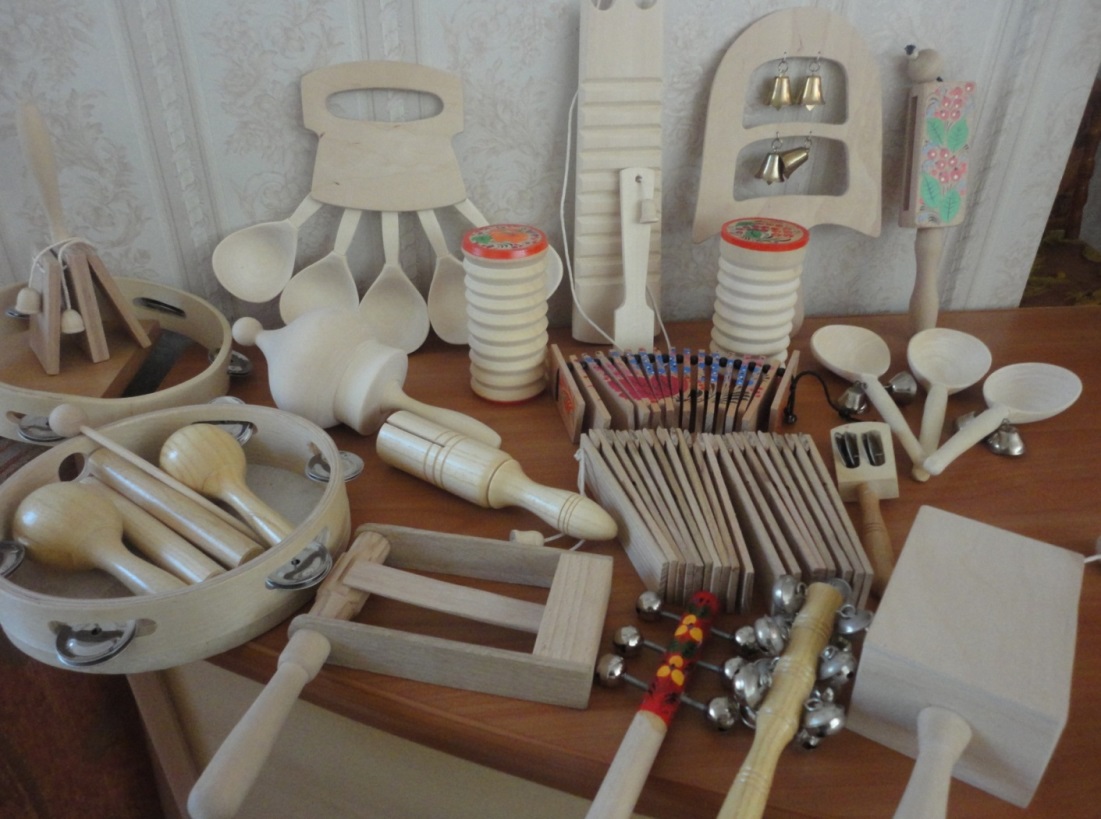 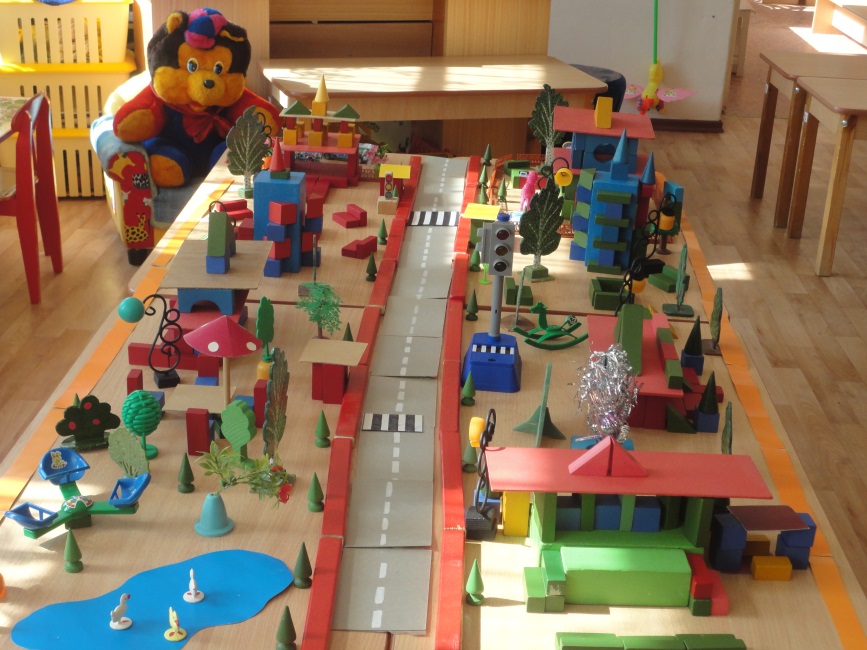 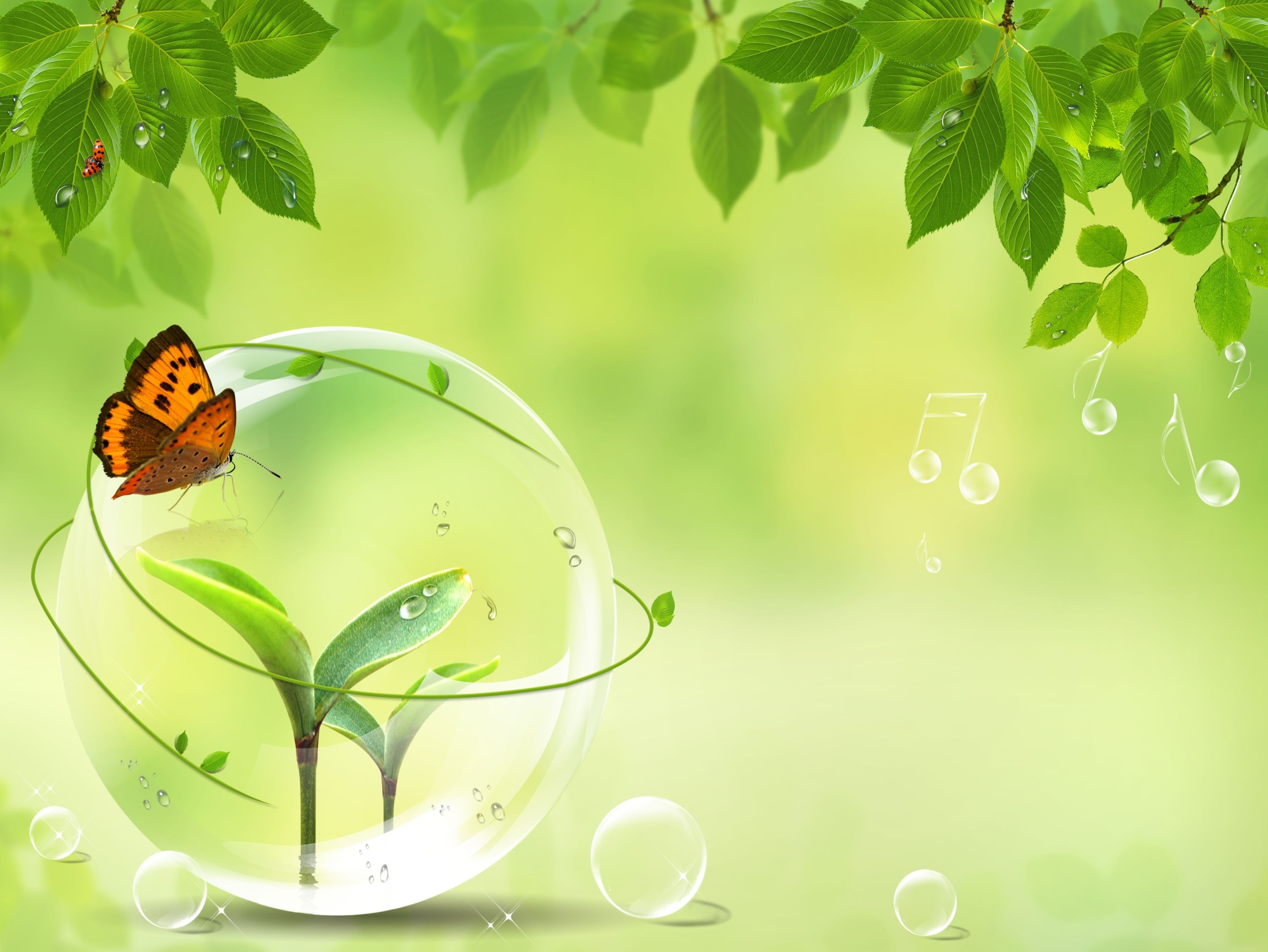 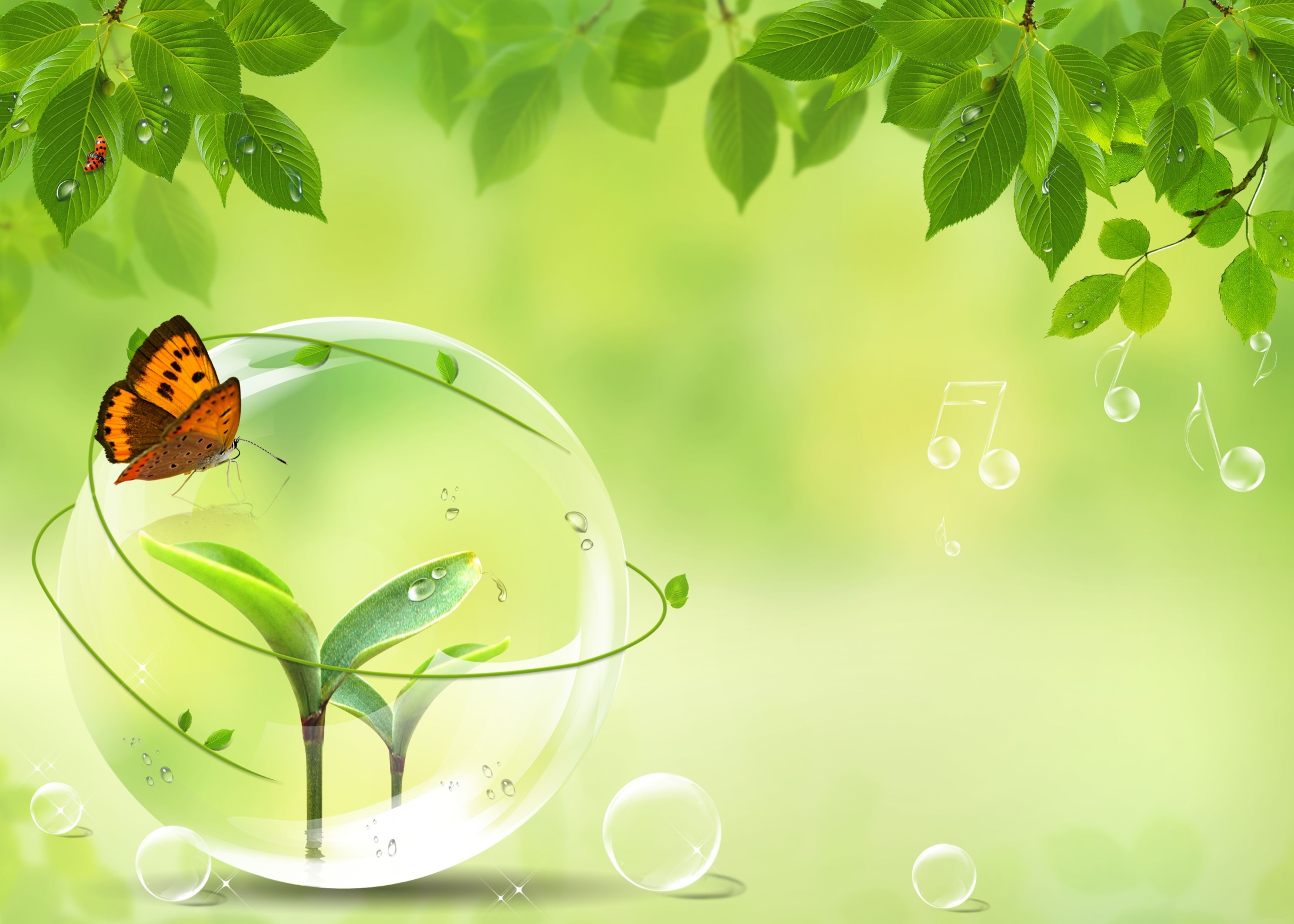 На основании приказа № 826 министерства образования Ростовской области МБДОУ в течение 4 лет находится в статусе базовой площадки ИПК и ПРО г. Ростова- на Дону.
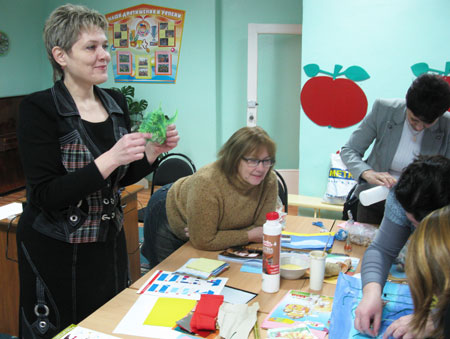 В ходе стажерских практик использовались
Деловые игры , рефлексивные практикумы, анализ педагогических ситуаций
Самостоятельное выполнение деятельности в качестве дублера
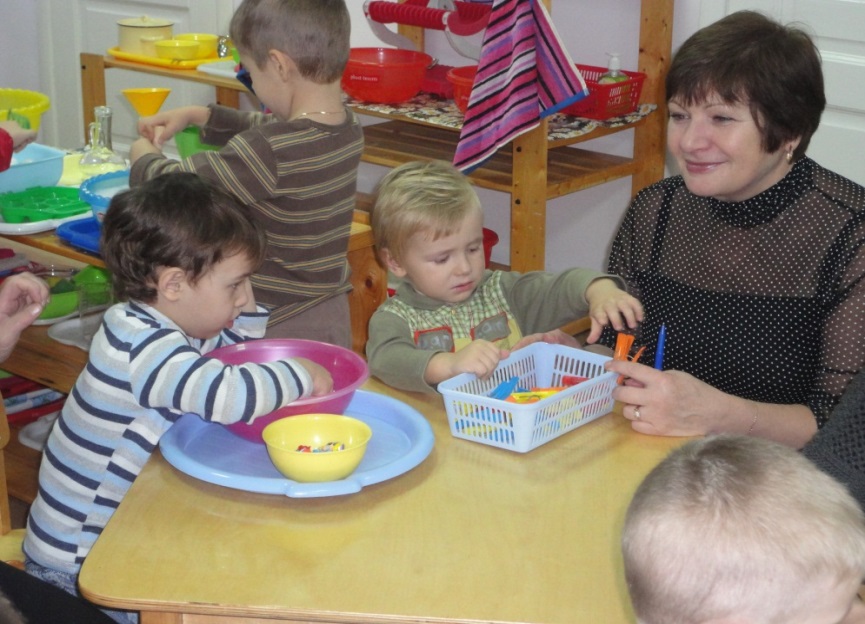 Подготовка индивидуальных проектов с использованием приемов и техник интерактивного обучения
Мастер-классы и др.
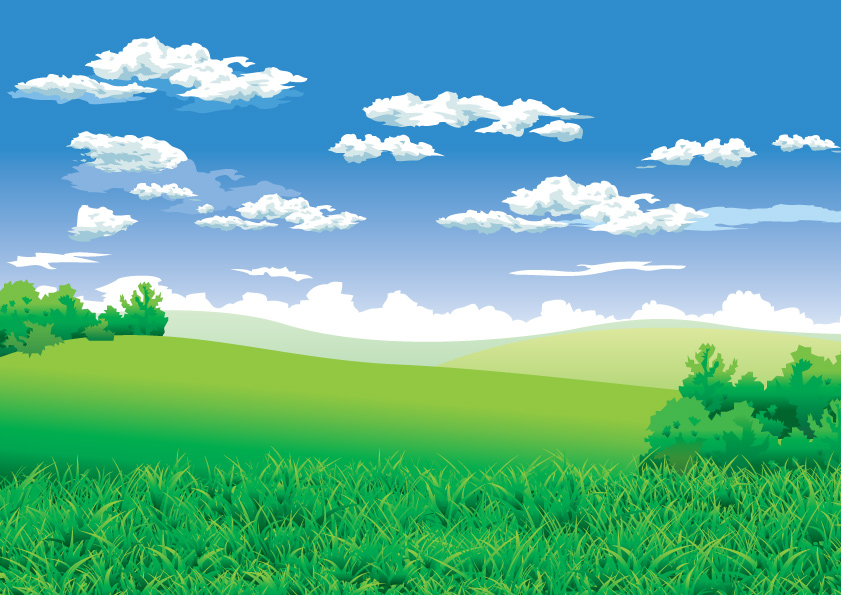 Принцип 
деятельности
Принцип целостного представления о мире
Принцип минимакса
Принцип 
непрерывности
Принцип 
психологической комфортности
Принцип 
творчества
Принцип 
вариативности
С целью реализации  программы всероссийского эксперимента  по апробации и внедрению примерной общеобразовательной программы «Мир открытий» В соответствии с приказом министерства общего и профессионального образования Ростовской области № 267 от 16.04.2013г. МБДОУ № 59 присвоен статус областной пилотной площадки  
 Программа «Мир открытий» формирует интегративные качества личности ребенка, представленные в ФГОС, не только на уровне содержания образовательных областей, но создает условия для их целенаправленного формирования на уровне принципов, метода, технологии и форм взаимодействия с детьми в течение всего образовательного процесса.
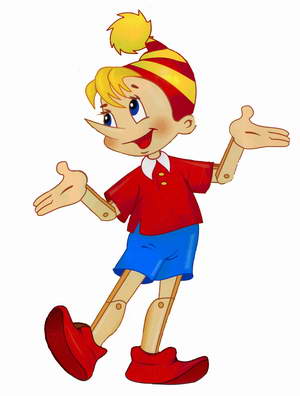 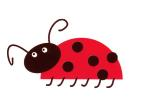 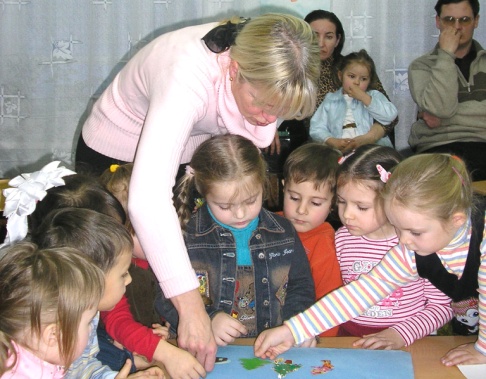 ТДМ
С
П
Т
М
Курсы
Курсы
Курсы
БАЗОВЫЙ
(СОДЕРЖАТЕЛЬНЫЙ)
УГЛУБЛЕННЫЙ
МЕТОДИЧЕСКИЙ
МНОГОУРОВНЕВАЯ СИСТЕМА ПОВЫШЕНИЯ КВАЛИФИКАЦИИ ПЕДАГОГОВ АЗОВСКОГО РАЙОНА  на базе МБДОУ №59 «Лакомка».
 авторские курсы;
 профессиональная переподготовка;
 курсы повышения квалификации
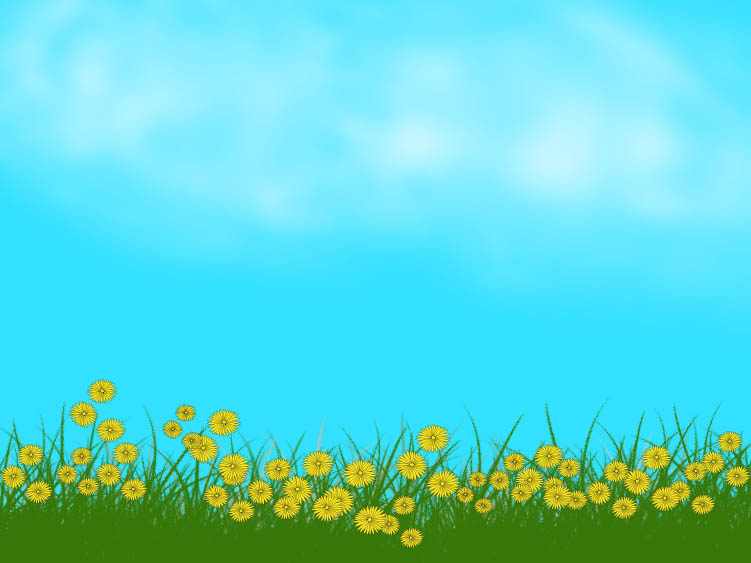 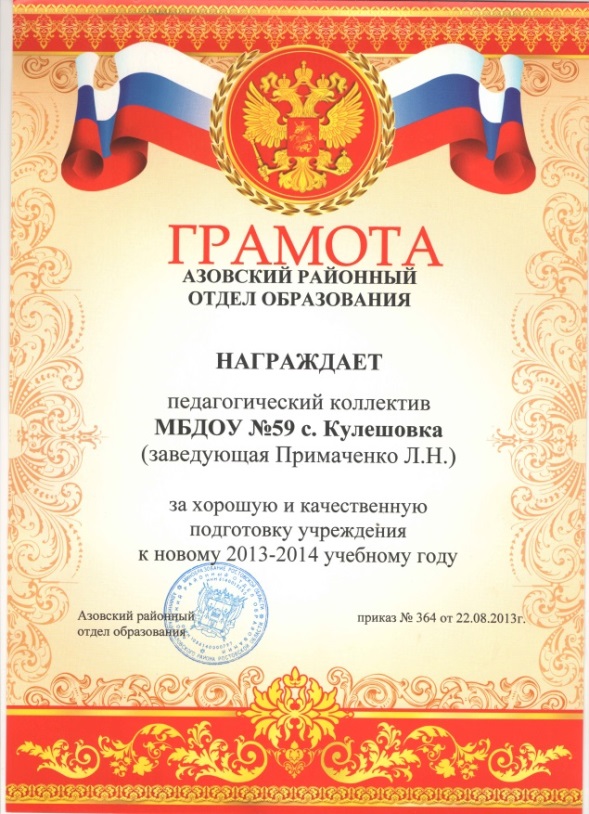 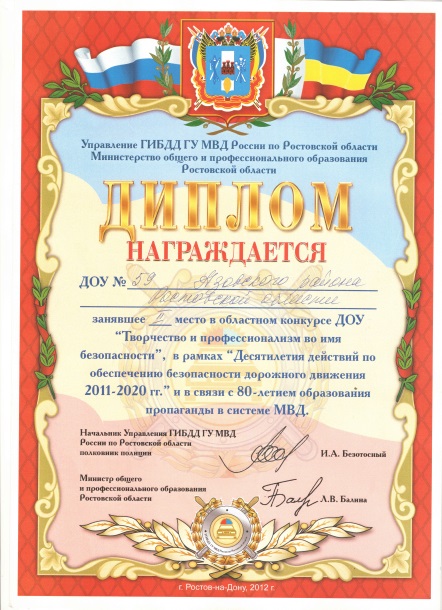 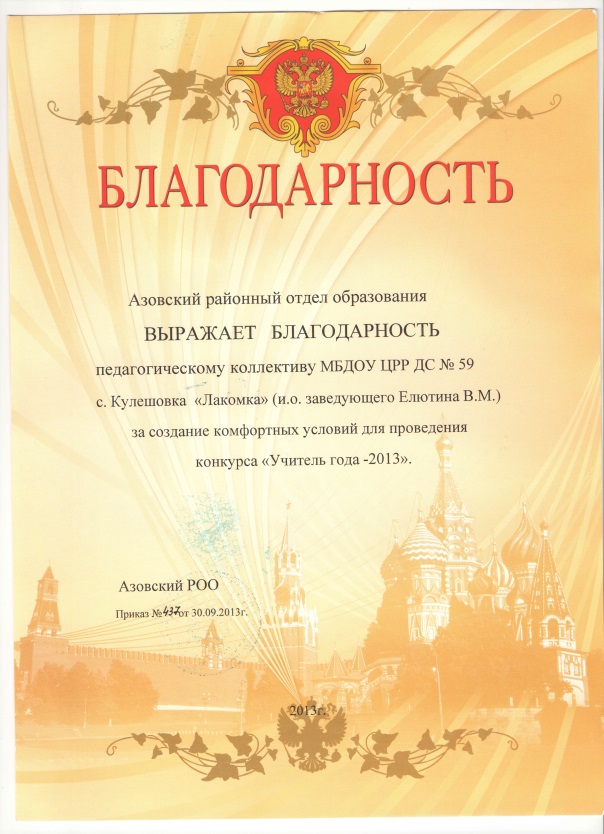 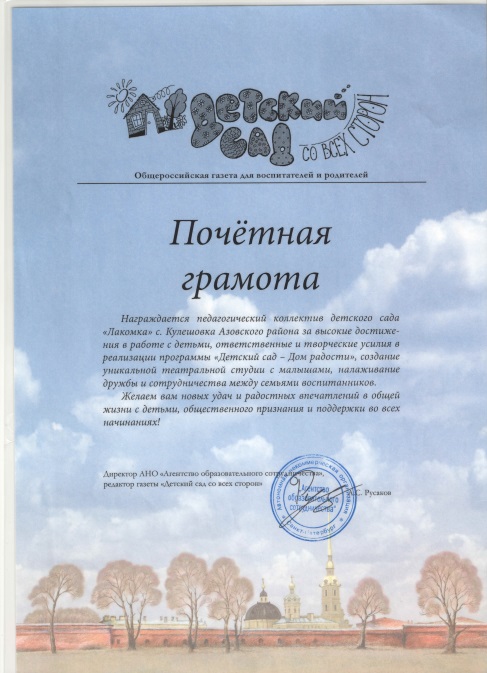 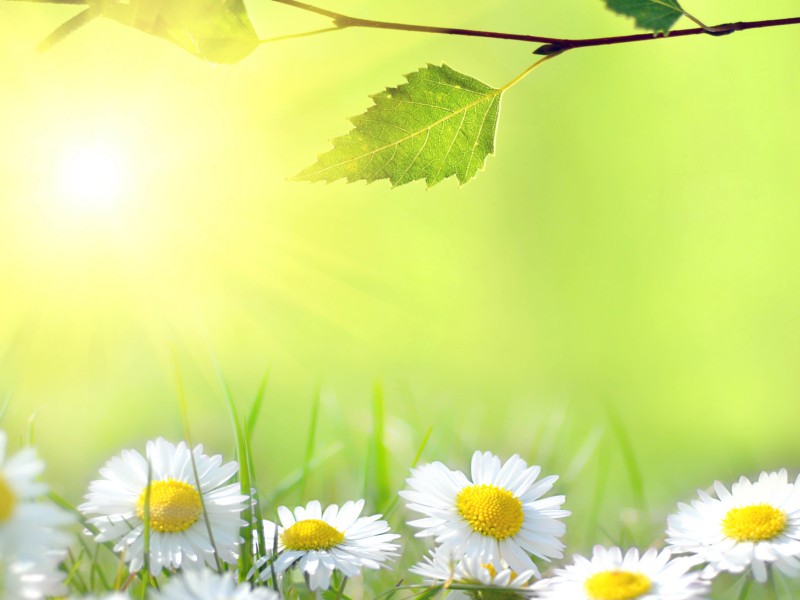 Победитель конкурса на премию губернатора Ростовской области 2012 – 2013 уч. г.
Победитель областного конкурса «Лучший педагогический работник дошкольного образования Ростовской области - Елютина В.М.-старший воспитатель высшей категории
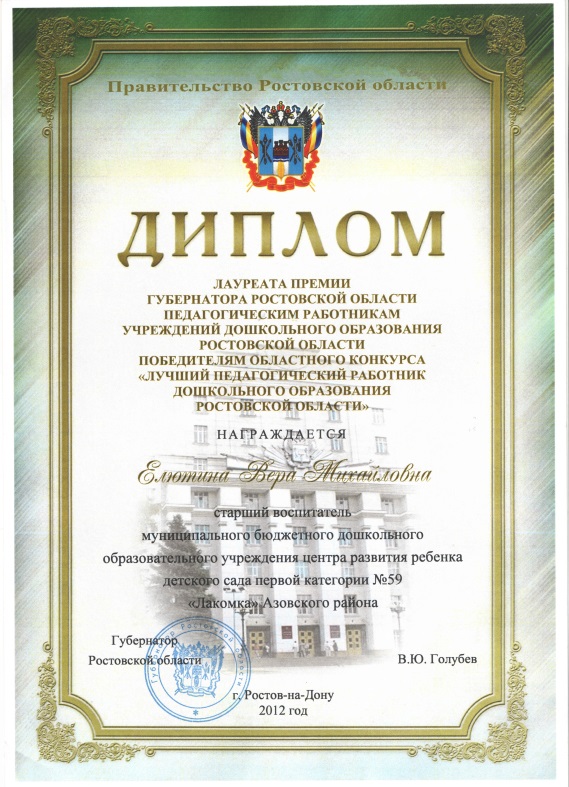 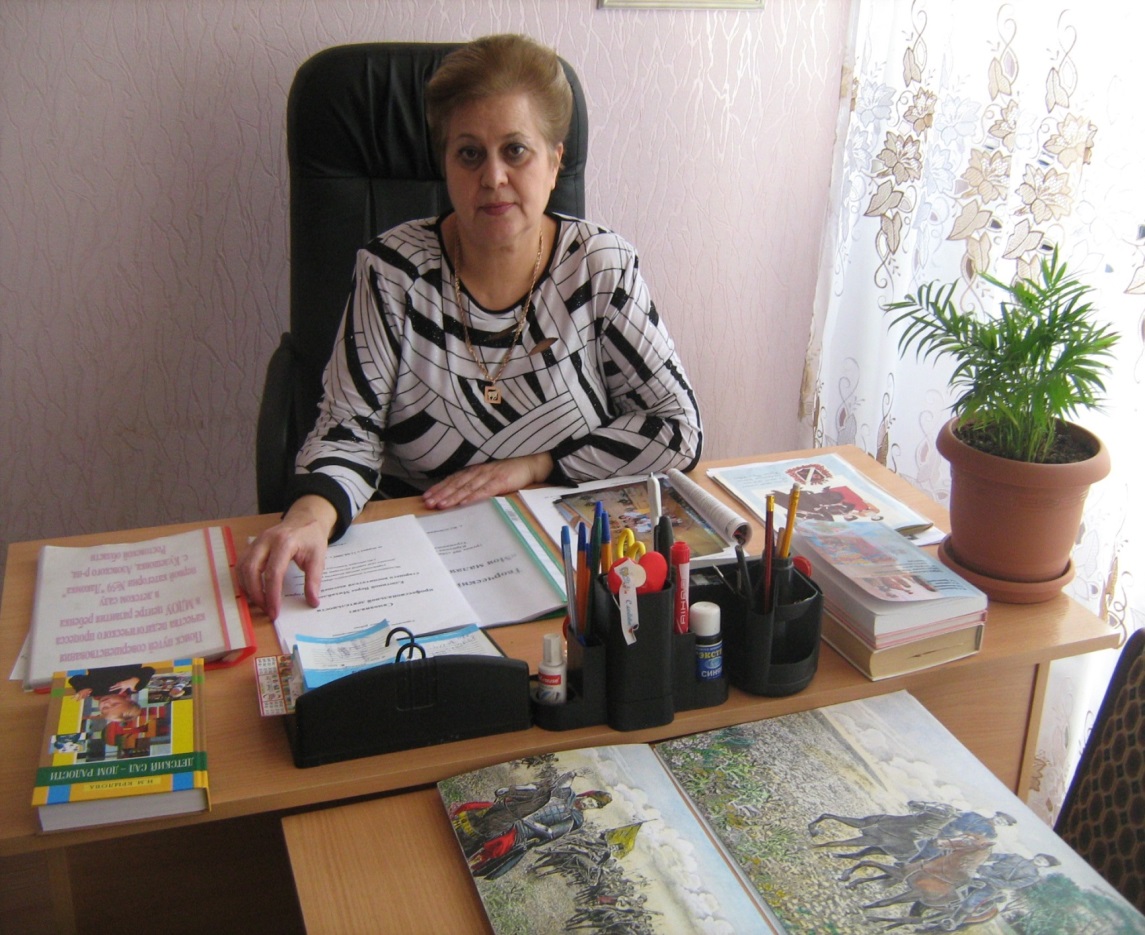 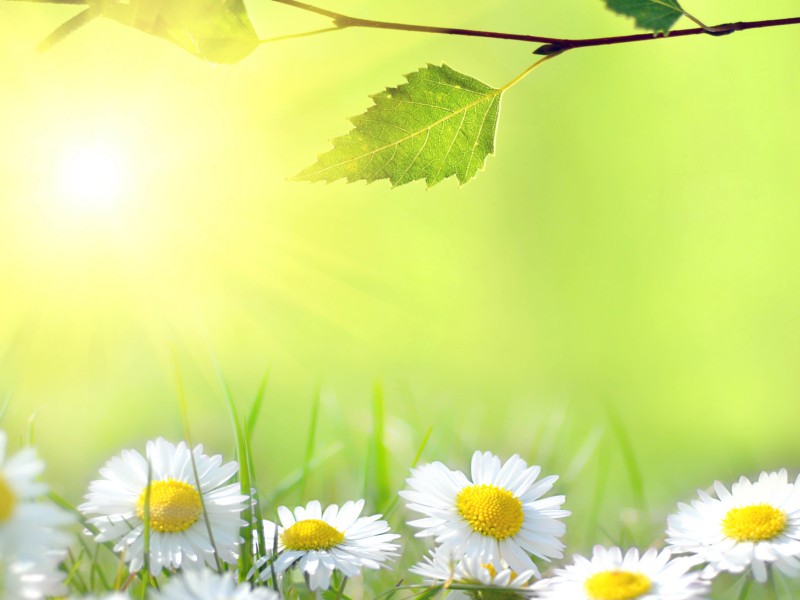 Знаком за заслуги перед Азовским районом III степени награждены:
2013 год – Примаченко Людмила Николаевна, заведующий МБДОУ №59 «Лакомка».

2014 год – Елютина Вера Михайловна, старший воспитатель МБДОУ №59.
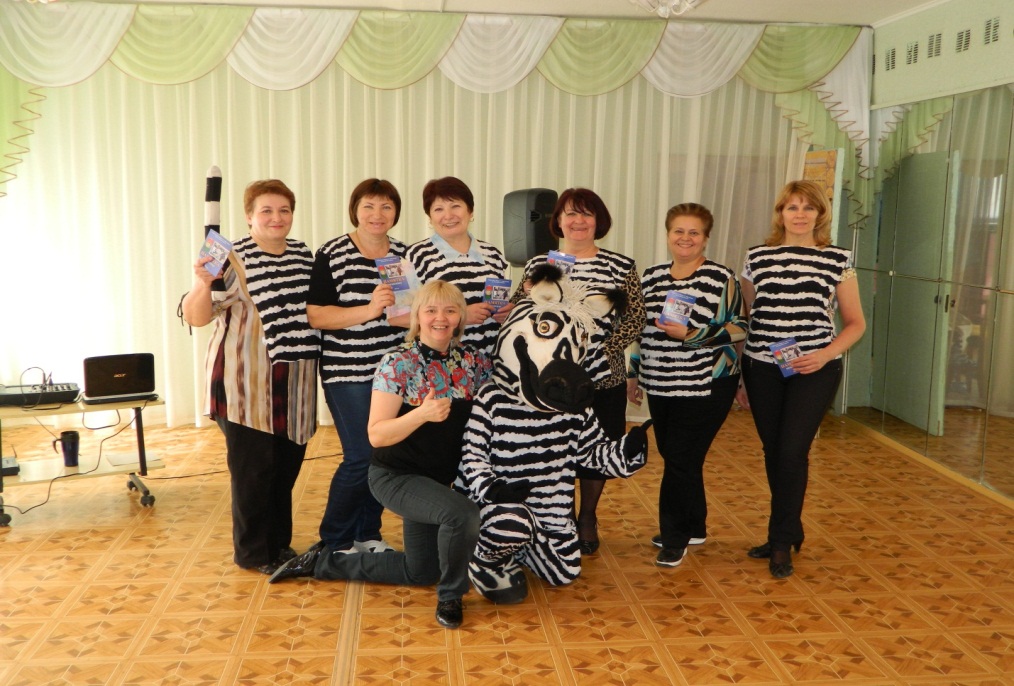 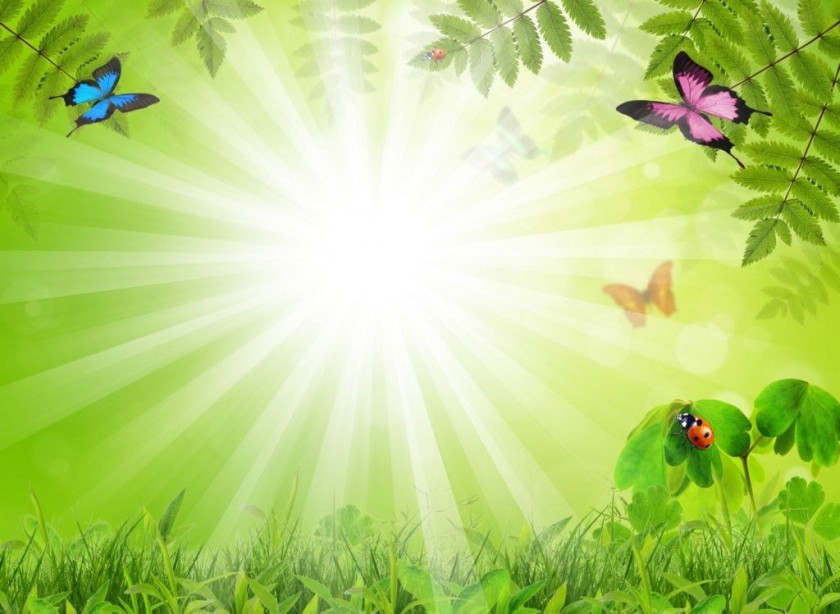 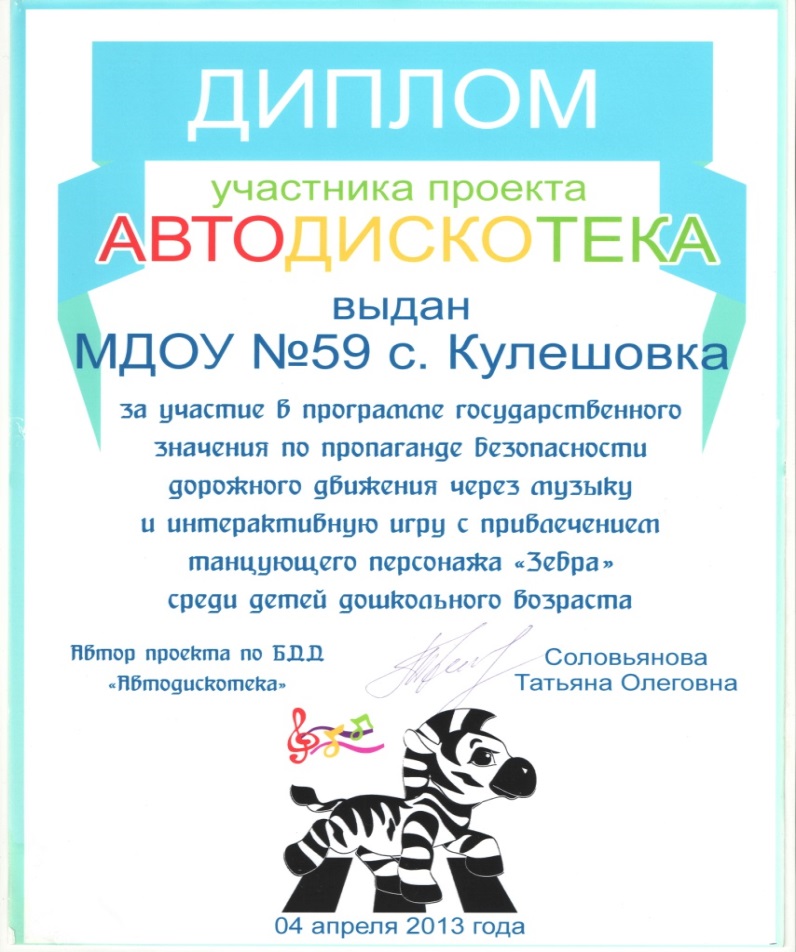 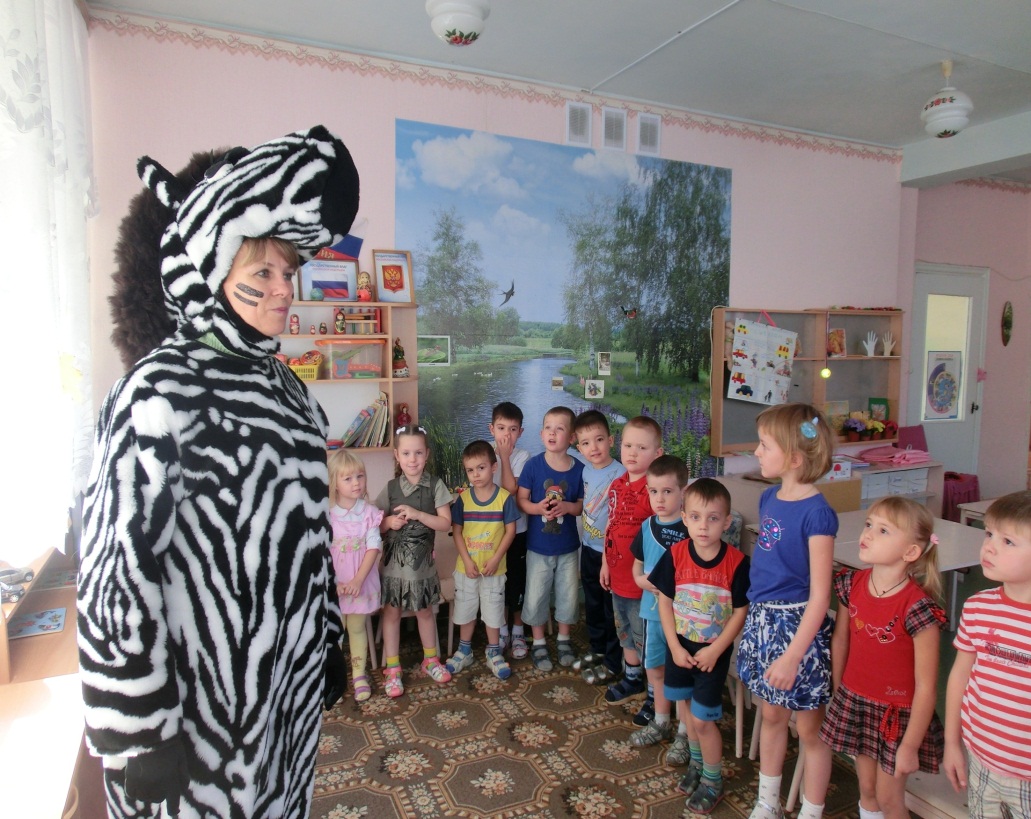 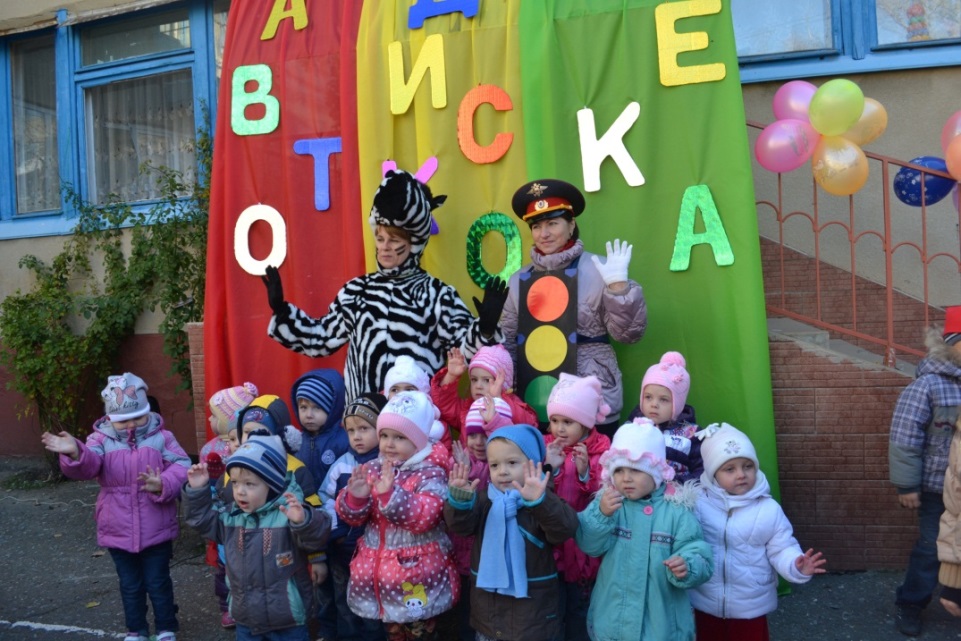 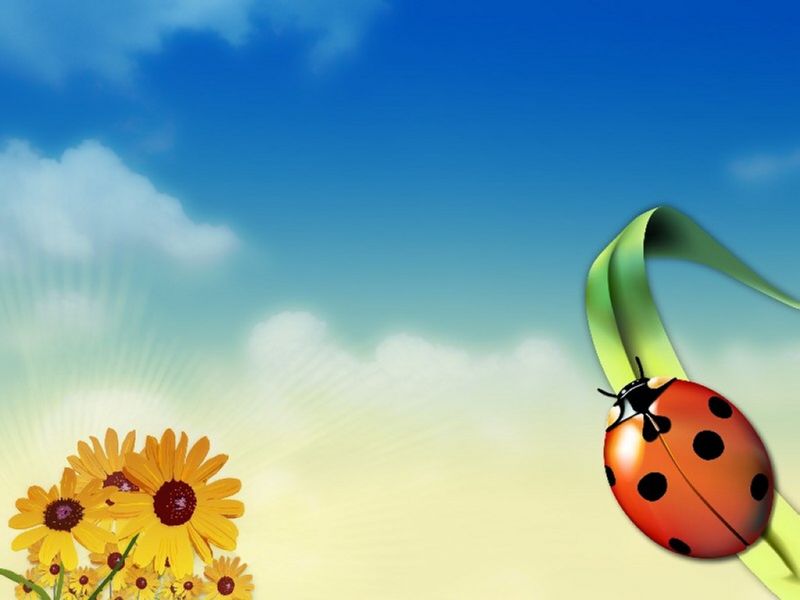 Встретили 2015 новый год вместе с «Единой Россией»
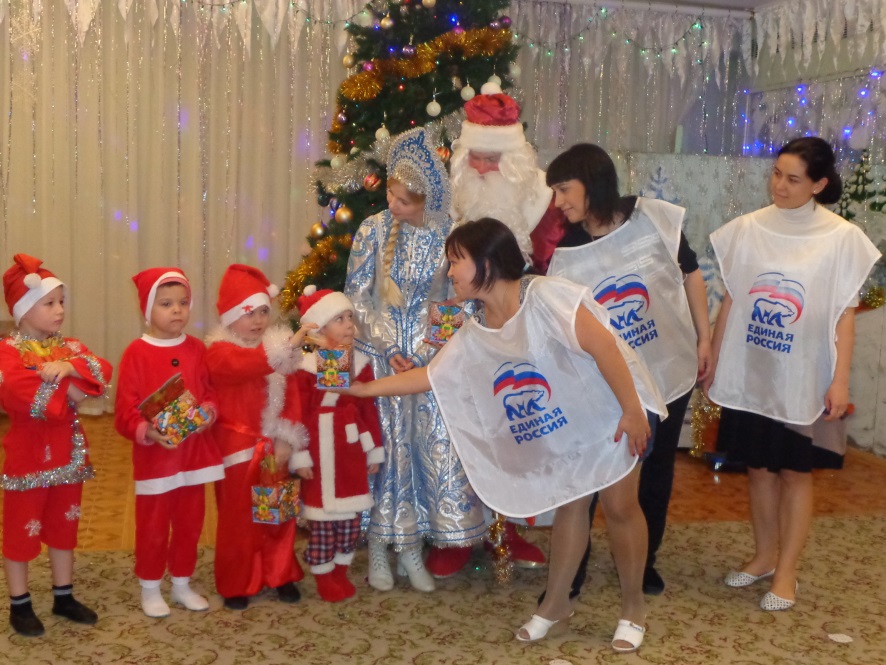 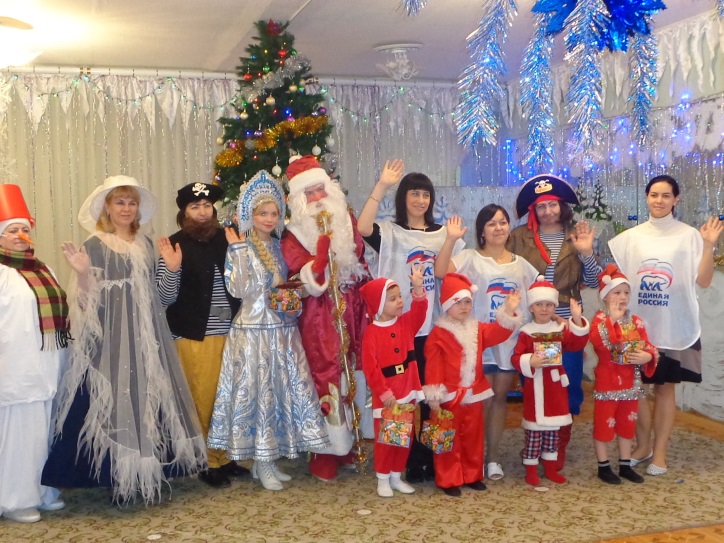 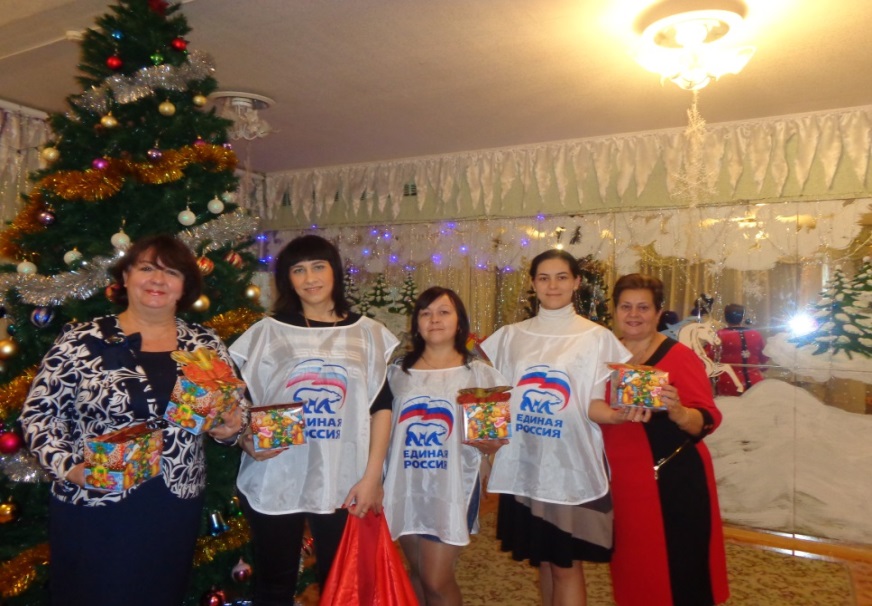 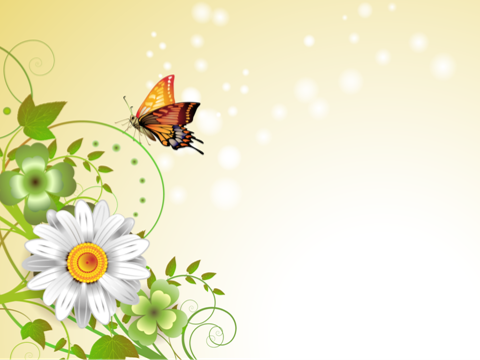 На базе ДОУ работают авторские школы по практической апробация современных образовательных систем.
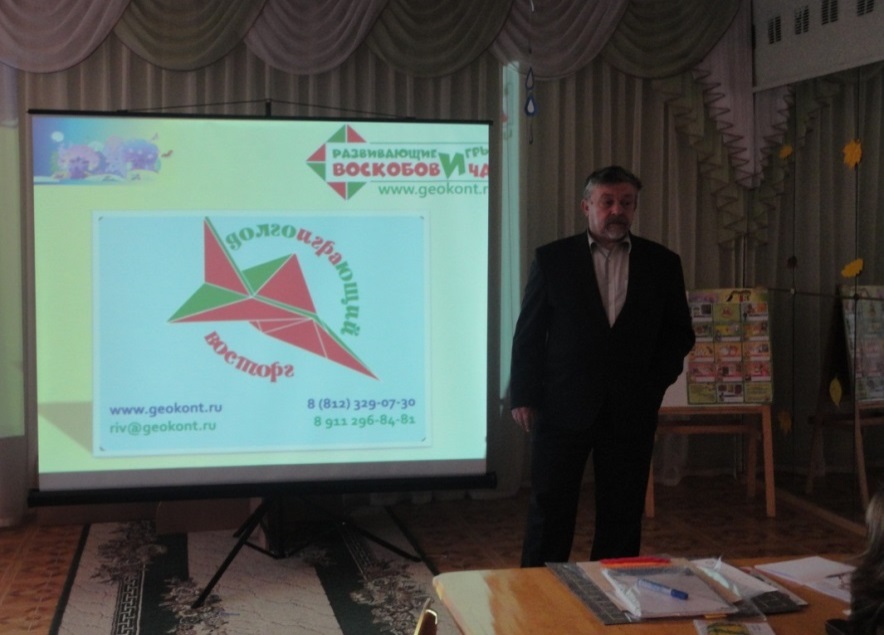 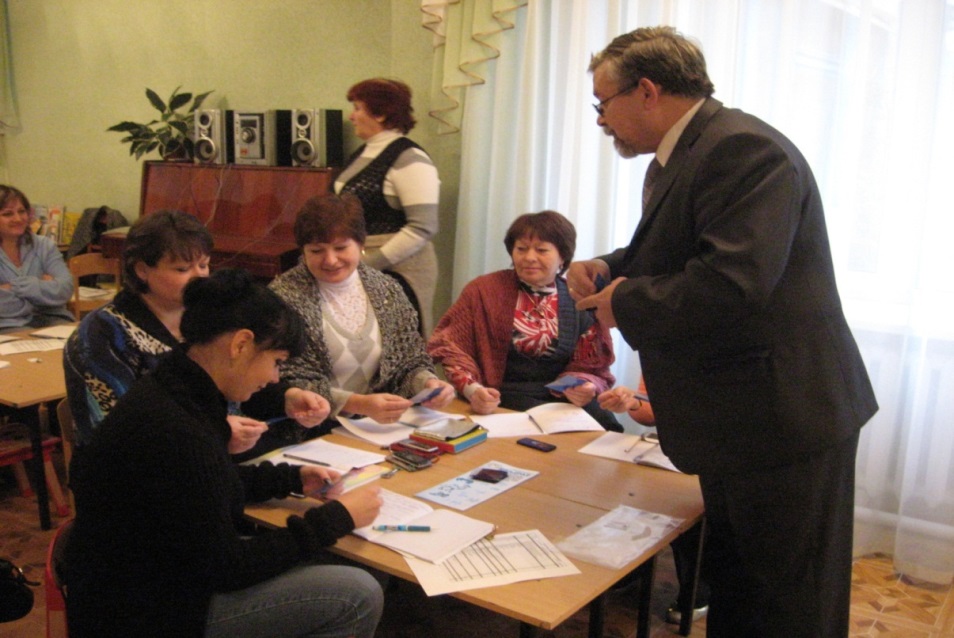 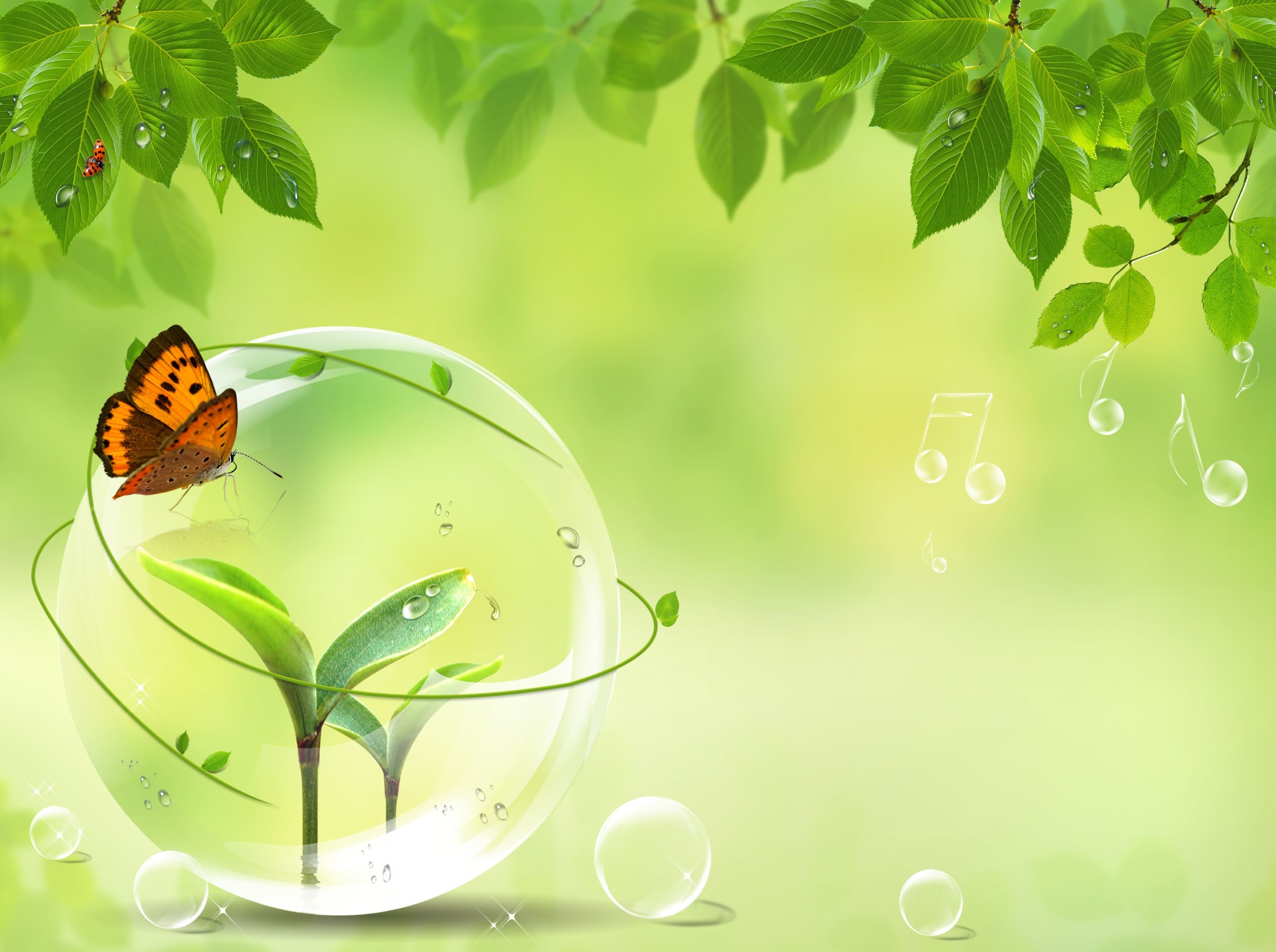 Проведена серия семинаров для педагогов Азовского района.
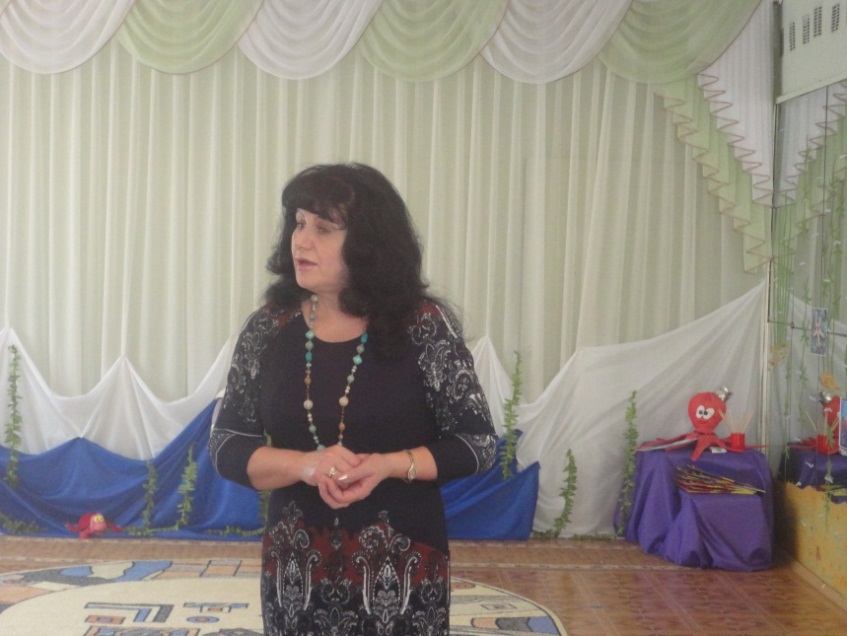 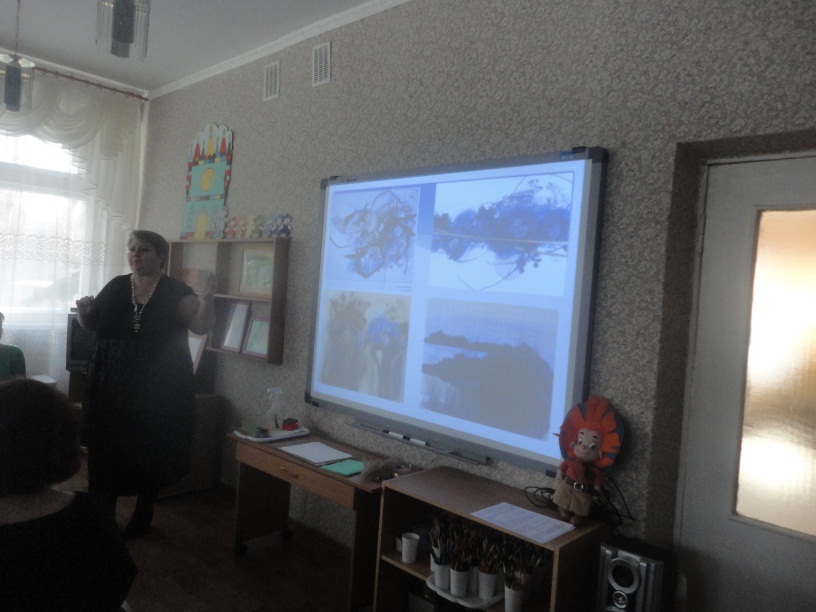 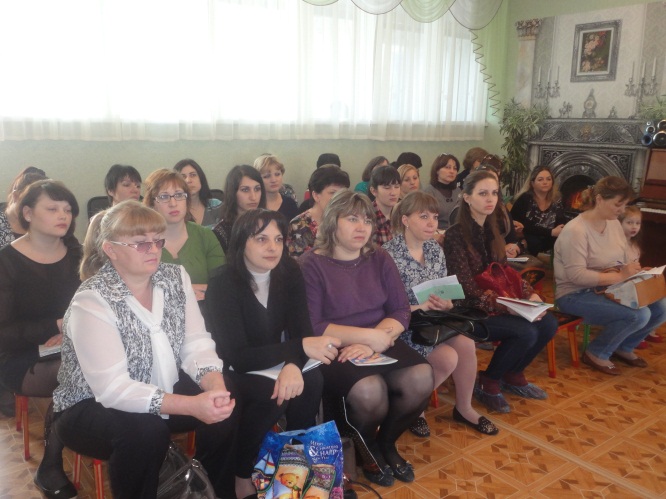 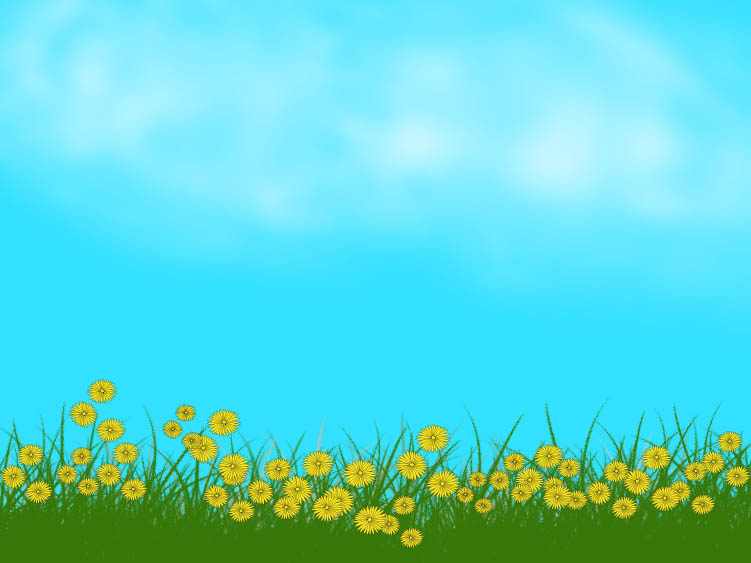 Мы приняли  участие в научно-практических семинарах, конференциях проводимых РИПК и ППРО г. Ростова – на –Дону и г. Санкт-Петербурга.
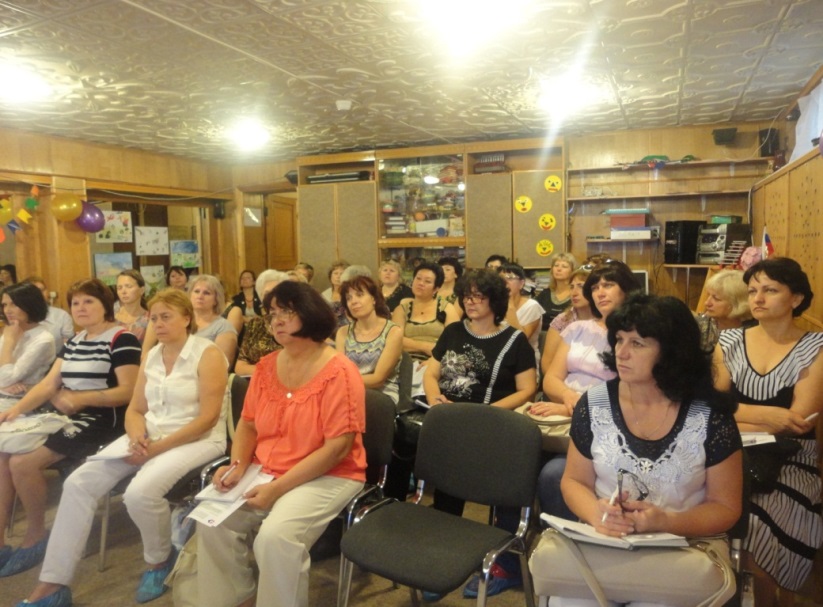 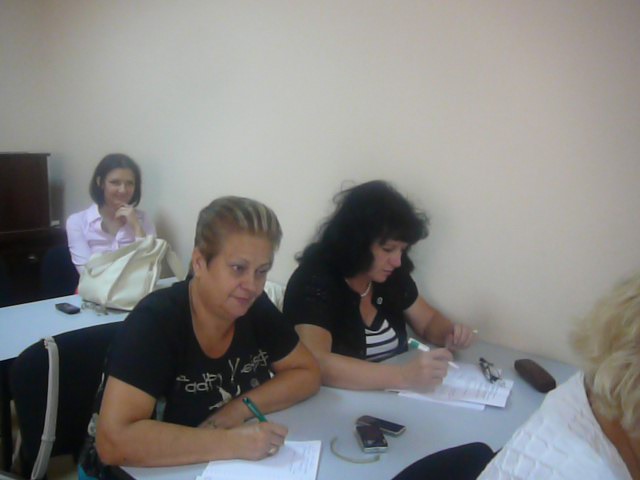 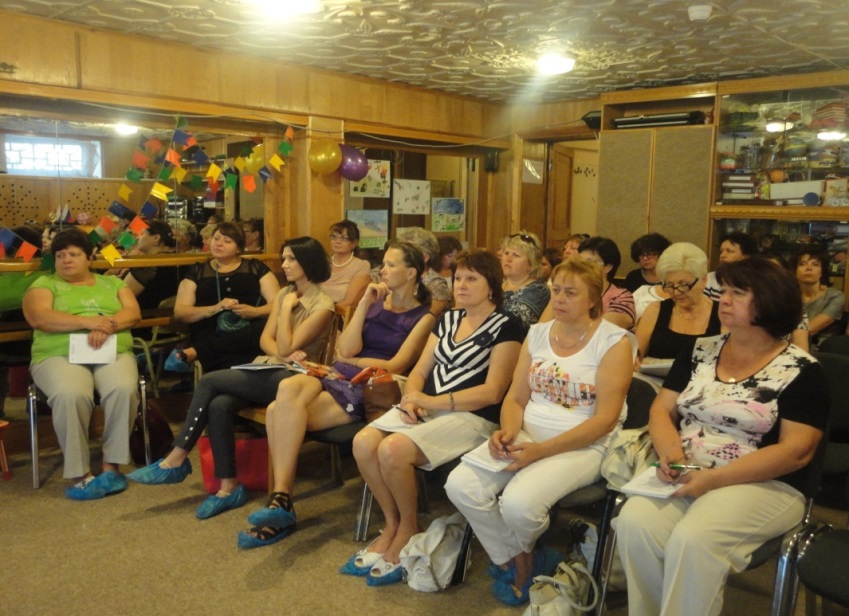 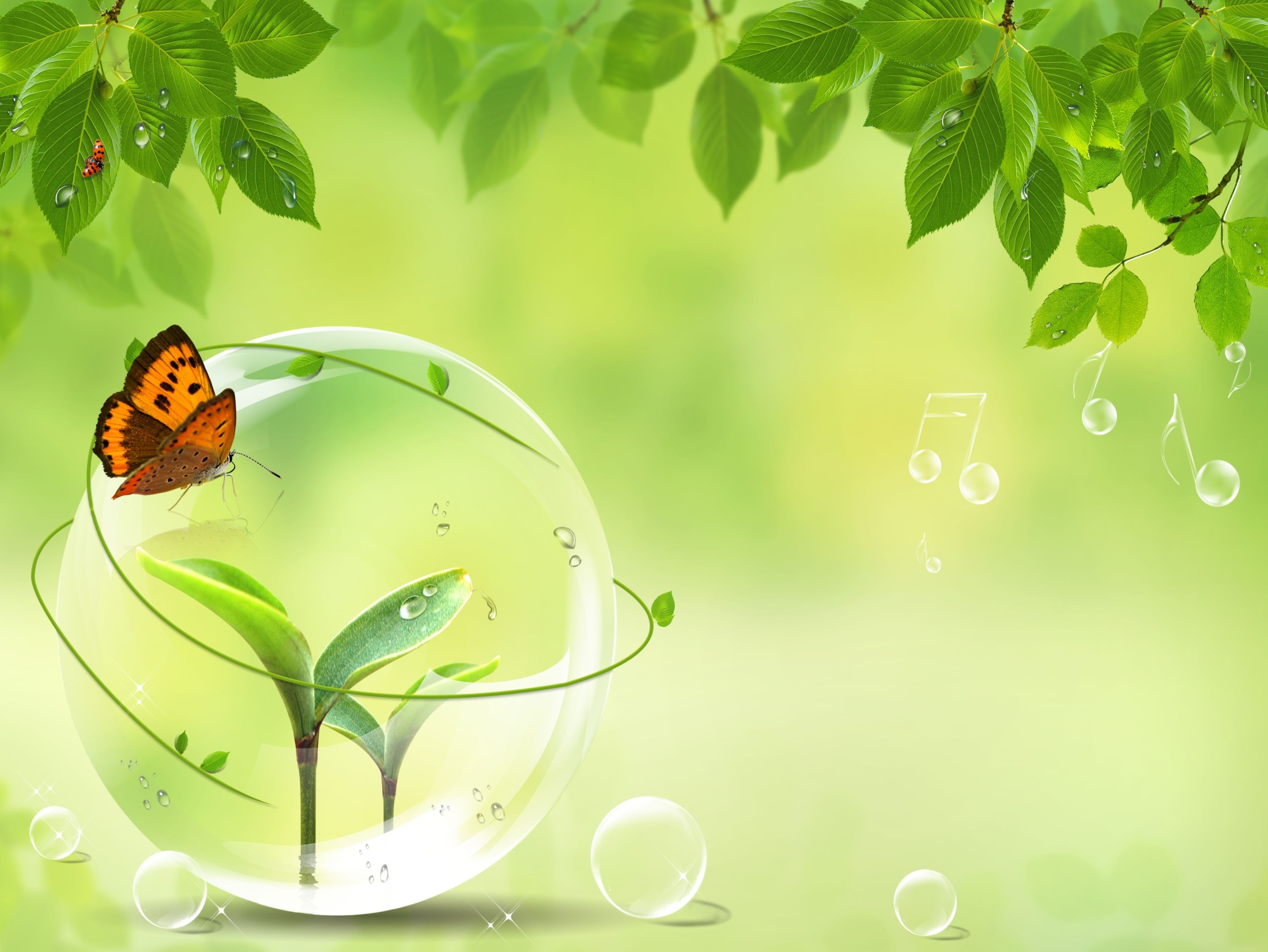 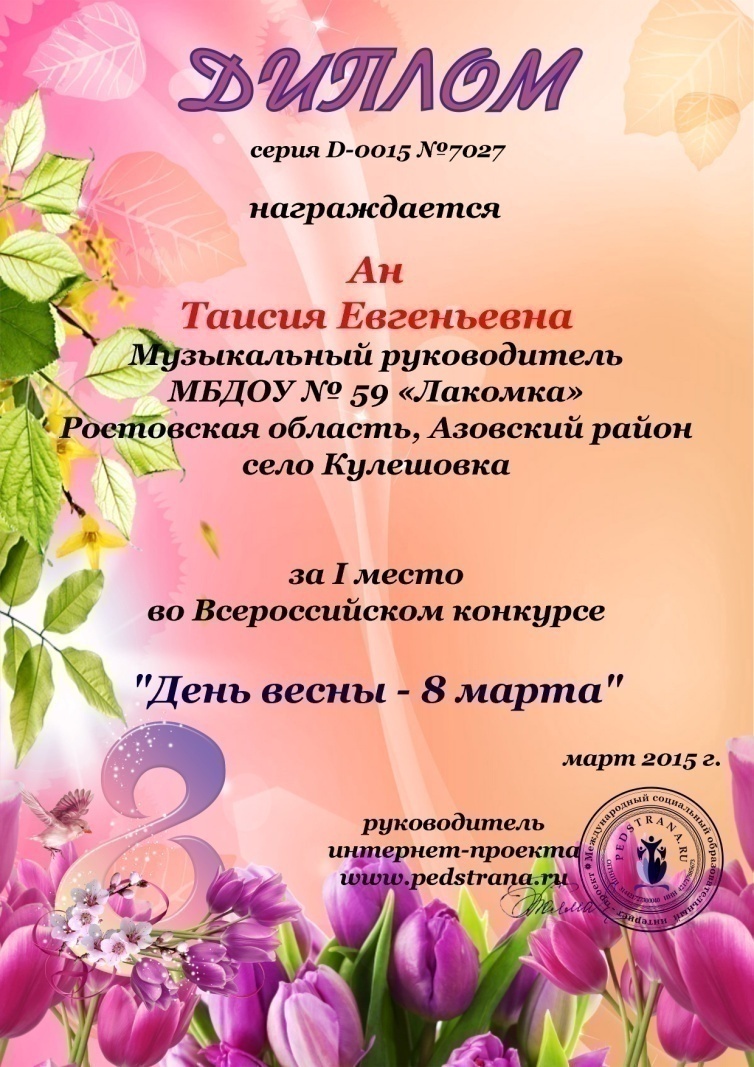 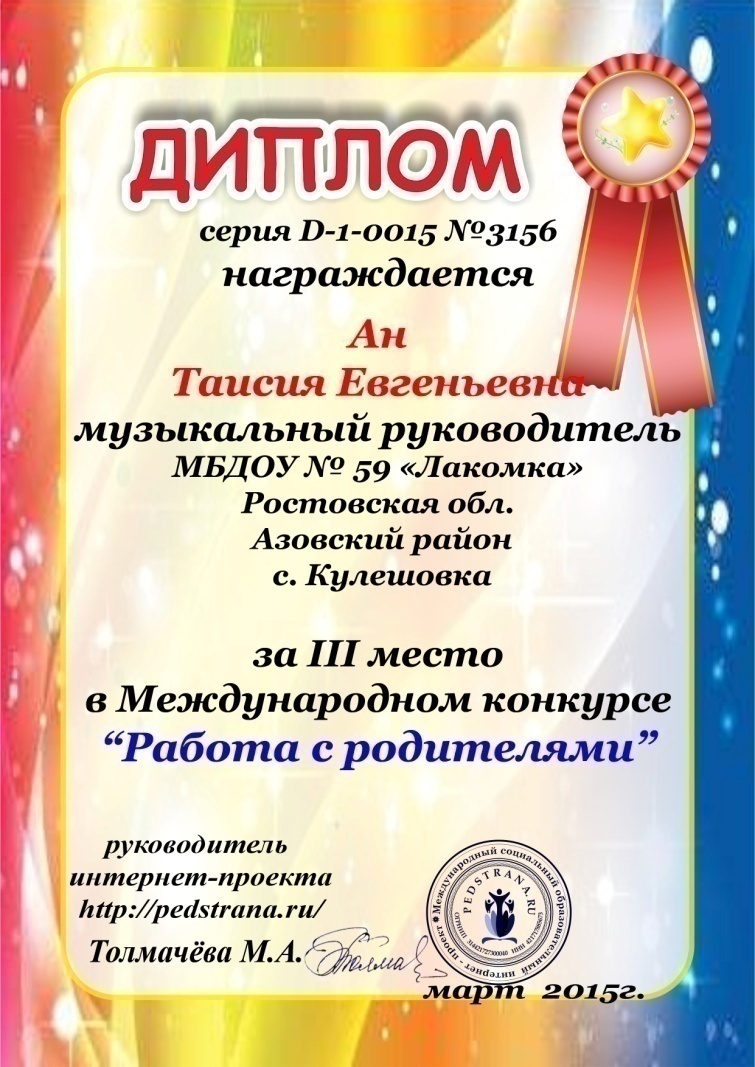 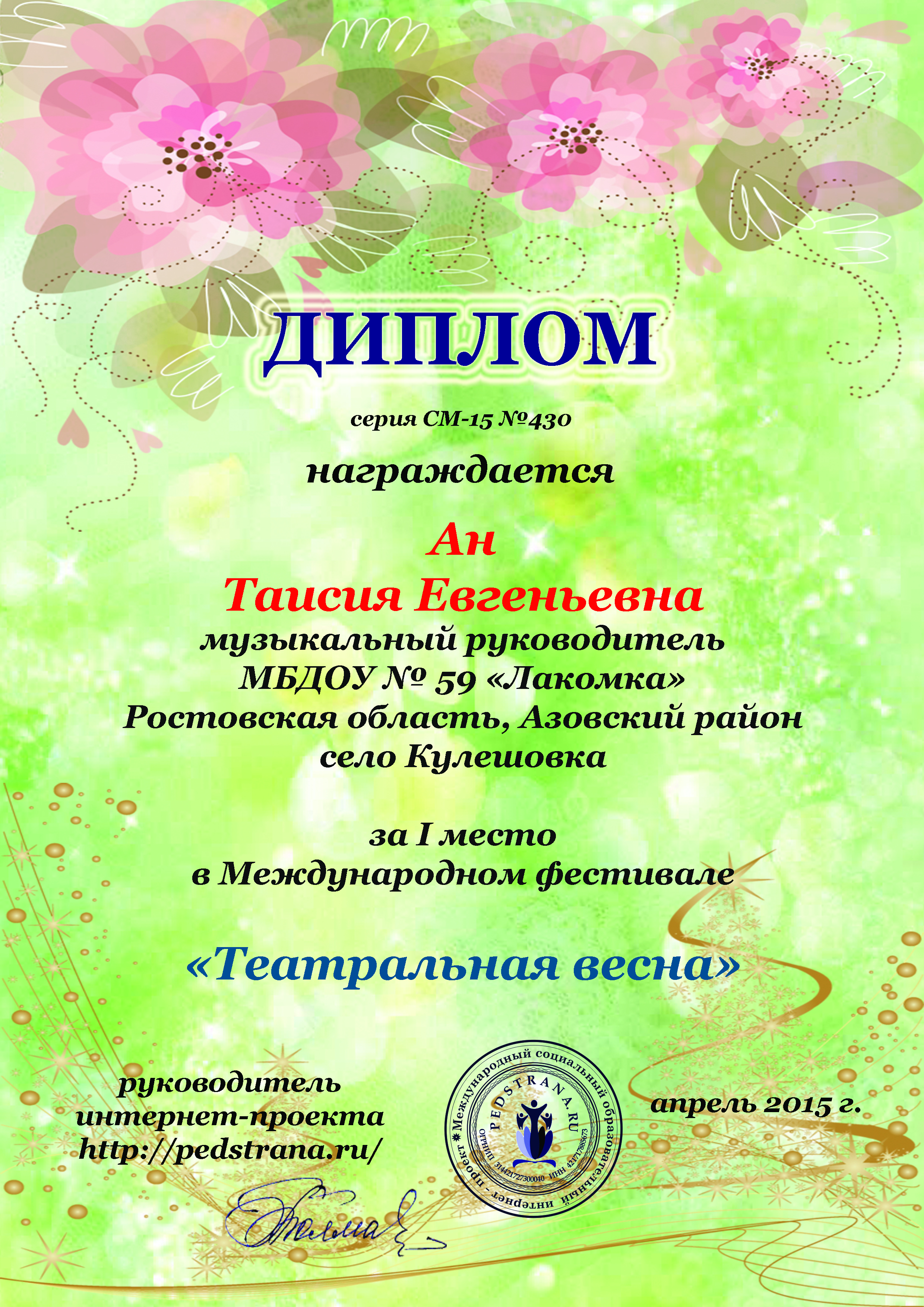 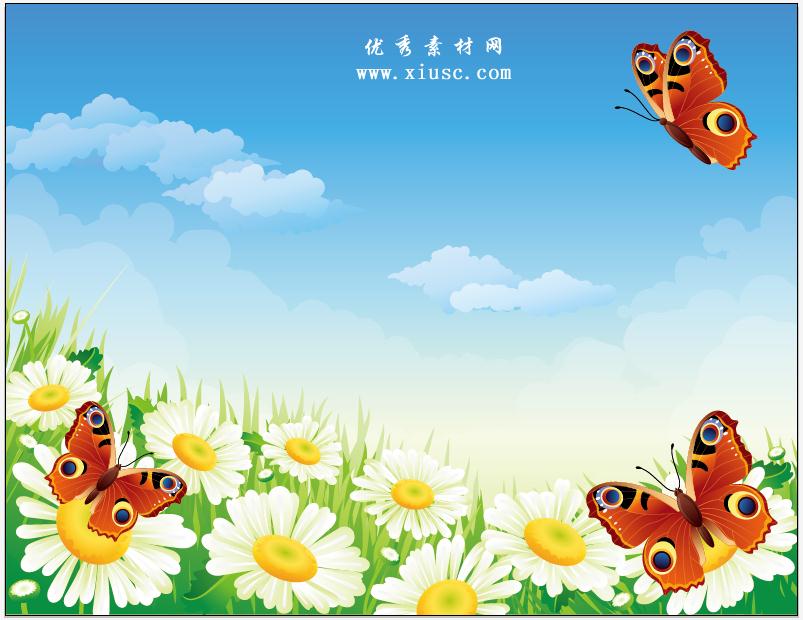 Март 2015г. с. Кагальник. I место в номинации «Сохраним нашу планету от пожара»
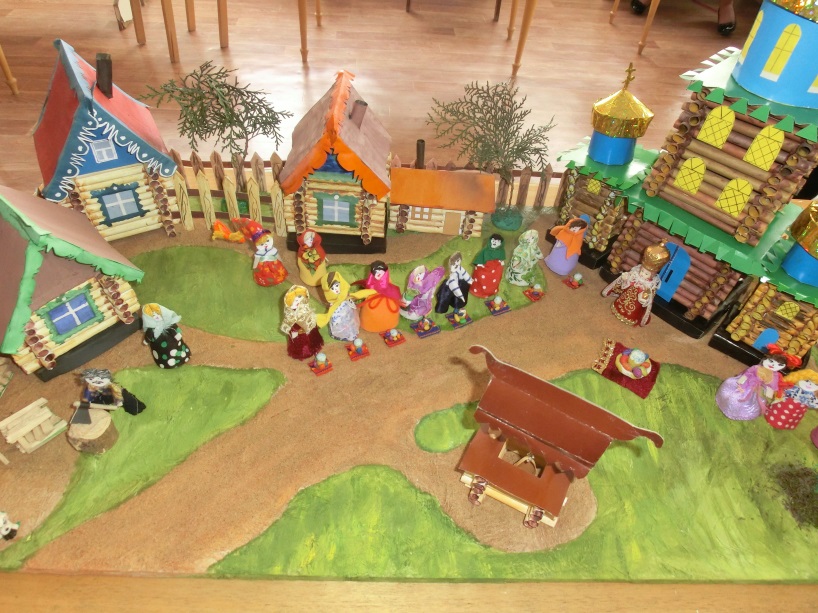 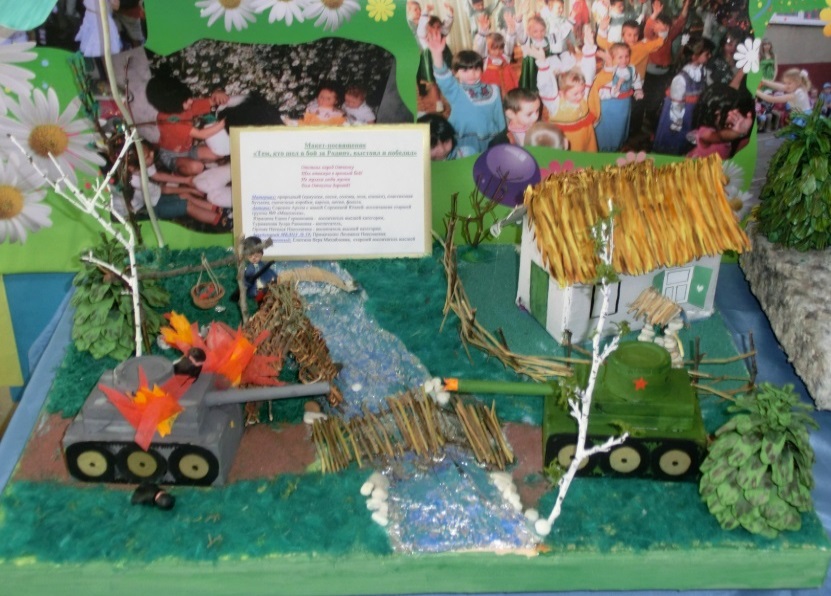 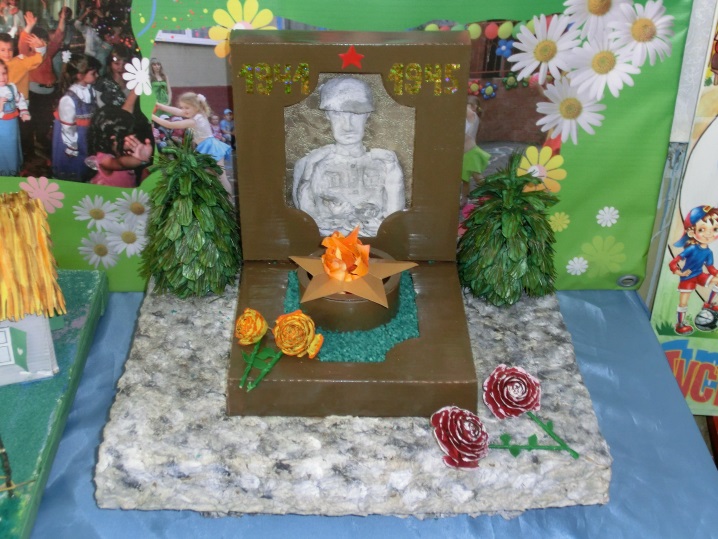 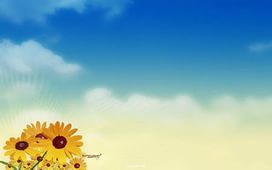 2015 г. Малые зимние олимпийские игры
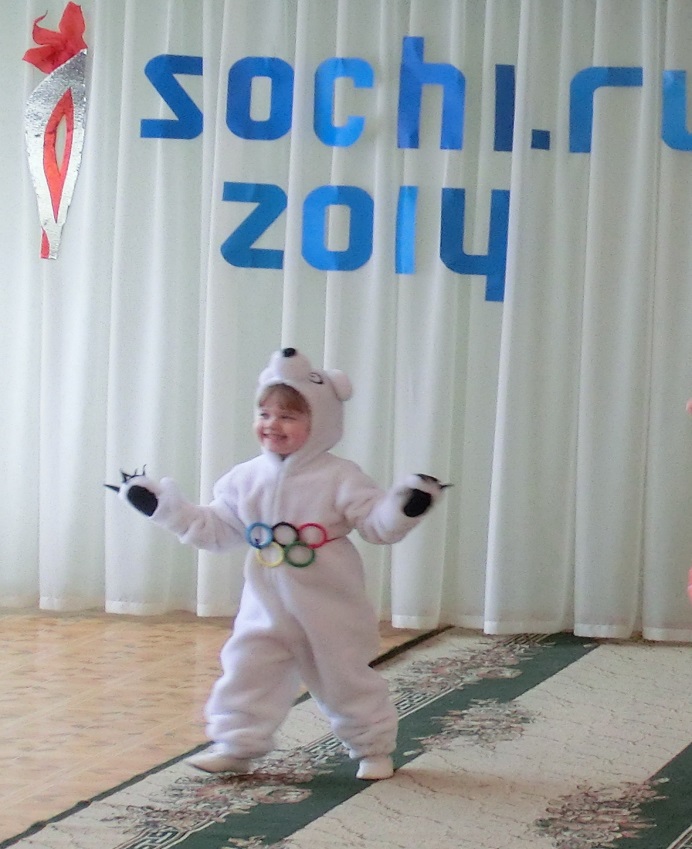 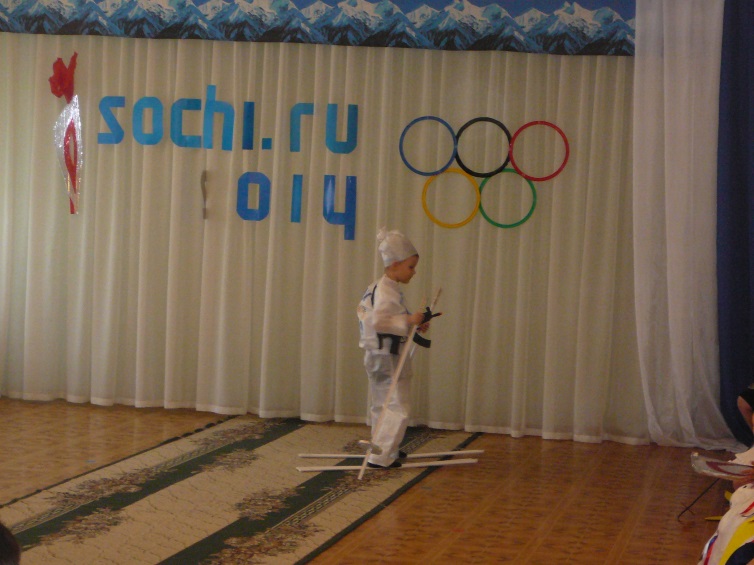 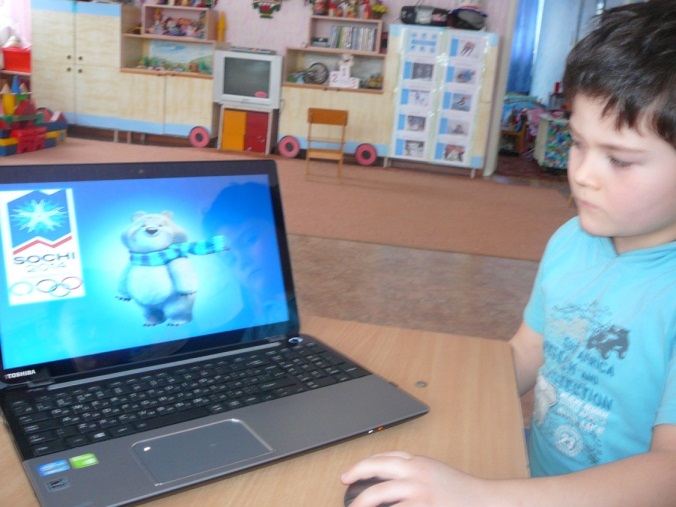 ТВОРЧЕСКИХ УСПЕХОВ В 2015-2016 УЧЕБНОМ ГОДУ